项目背景
研究进展
主要成果
研究方向
医学项目研究汇报
医疗行业通用模板
GENERIC TEMPLATE FOR MEDICAL MEDICINE
汇报人：Microsoft
https://www.officeplus.cn
01.项目背景
02.研究进展
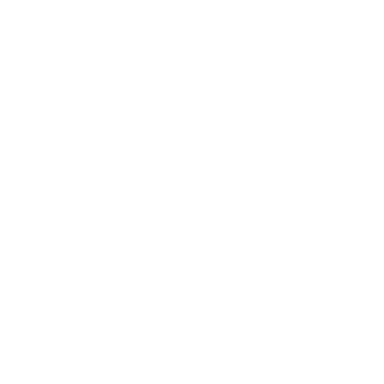 PROJECT BACKGROUND
RESEARCH PROGRESS
03.主要成果
04.研究方向
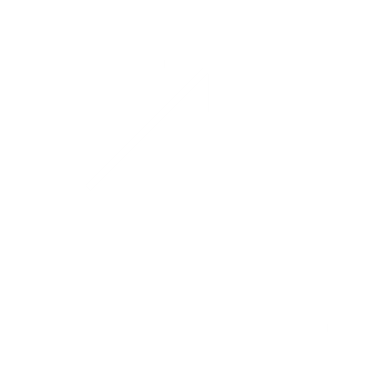 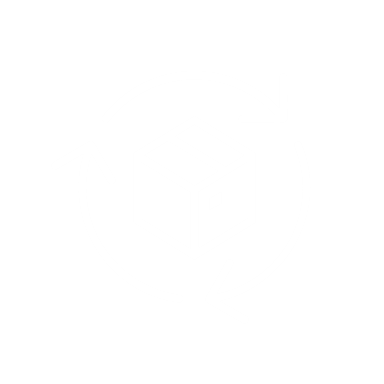 KEY RESULTS
RESEARCH DIRECTION
01.项目背景
PROJECT BACKGROUND
请在此输入有关于项目背景的相关说明，以便于观众更好的理解，输入文字时可以直接复制，粘贴时请选择右键只保留文本。
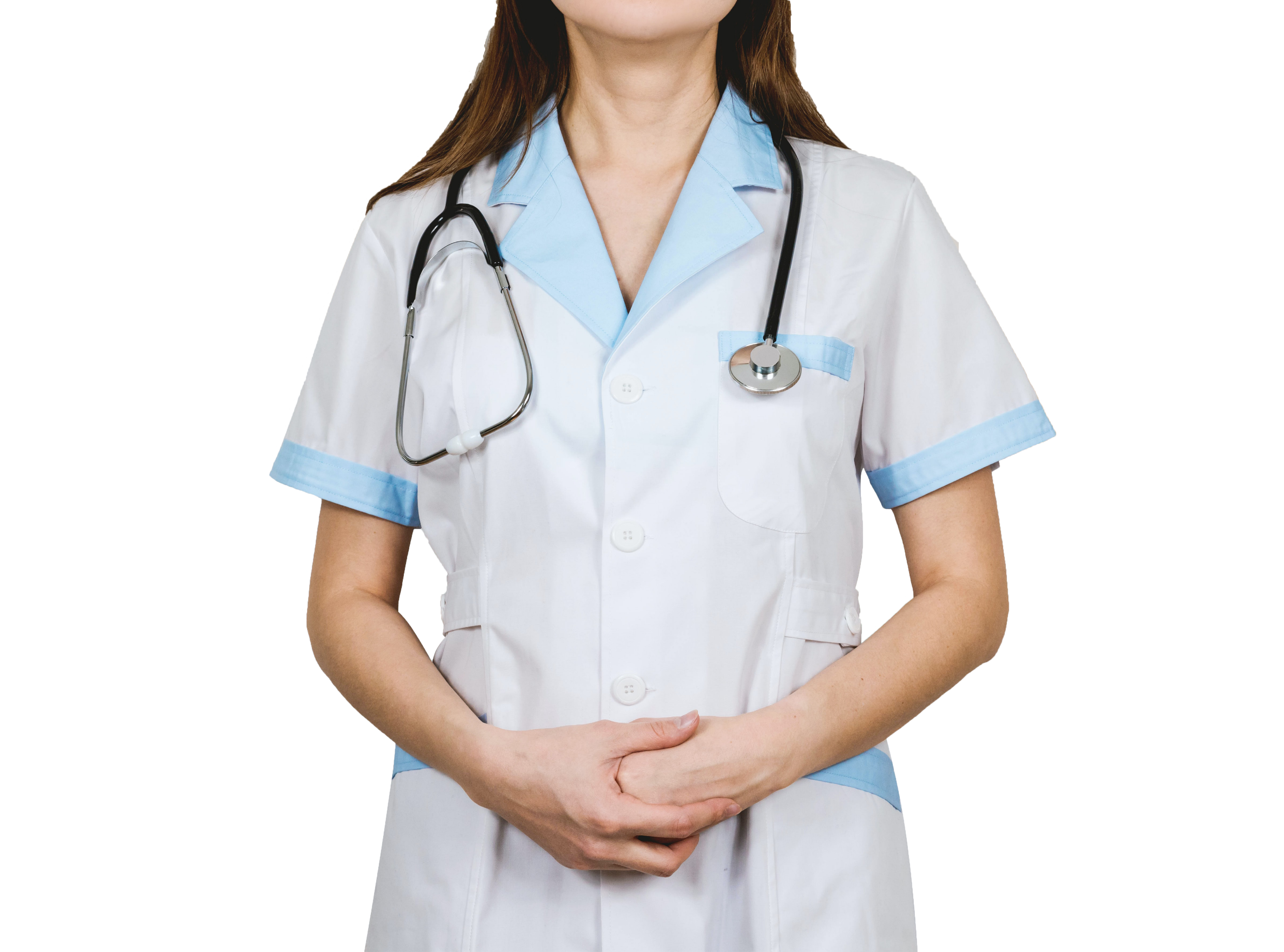 The project background
01.项目背景
项目背景说明
请在此输入有关于项目背景的相关说明，以便于观众更好的理解，输入文字时可以直接复制，粘贴时请选择右键只保留文本。
请在此输入有关于项目背景的相关说明，以便于观众更好的理解，输入文字时可以直接复制，粘贴时请选择右键只保留文本。
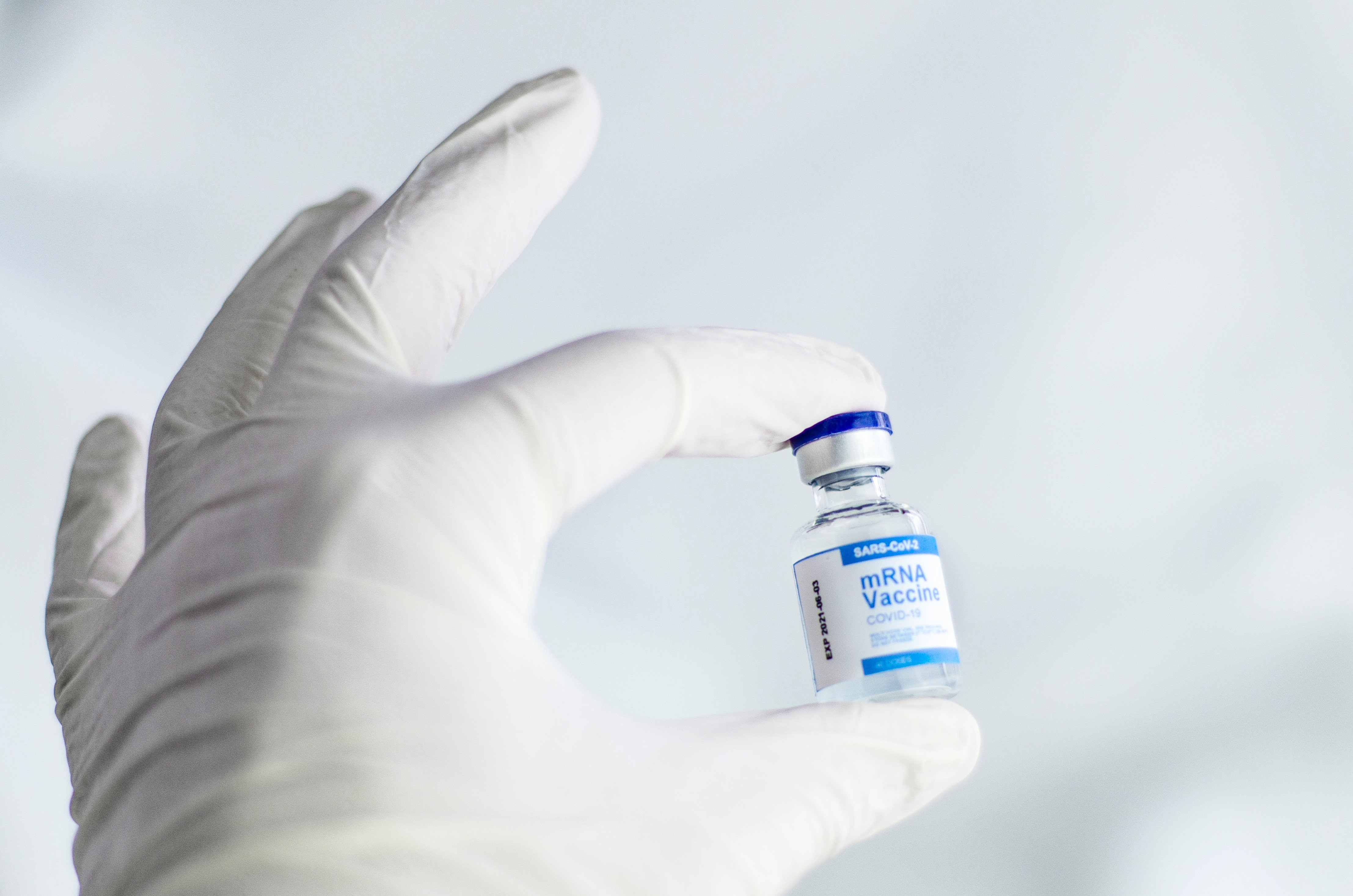 The project background
01.项目背景
项目背景
请在此输入有关于项目背景的相关说明，以便于观众更好的理解，输入文字时可以直接复制，粘贴时请选择右键只保留文本。请在此输入有关于项目背景的相关说明，以便于观众更好的理解，输入文字时可以直接复制，粘贴时请选择右键只保留文本。
关键词01
项目背景
请在此输入有关于项目背景的相关说明，以便于观众更好的理解，输入文字时可以直接复制，粘贴时请选择右键只保留文本。请在此输入有关于项目背景的相关说明，以便于观众更好的理解，输入文字时可以直接复制，粘贴时请选择右键只保留文本。
关键词02
The project background
01.项目背景
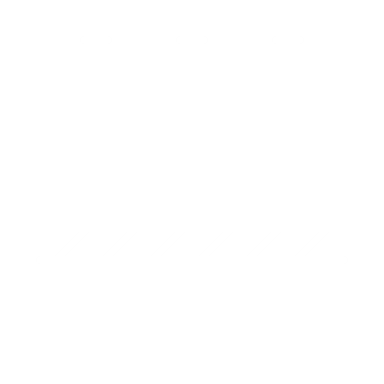 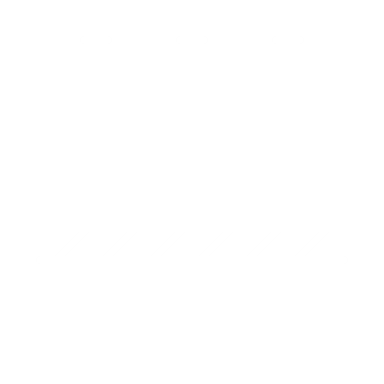 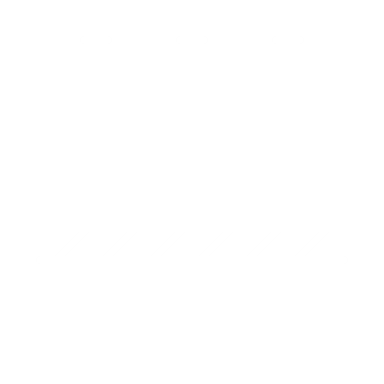 背景说明
背景说明
背景说明
请在此输入有关于项目背景的相关说明，以便于观众更好的理解，输入文字时可以直接复制，粘贴时请选择右键只保留文本。

请在此输入有关于项目背景的相关说明，以便于观众更好的理解，输入文字时可以直接复制，粘贴时请选择右键只保留文本。
请在此输入有关于项目背景的相关说明，以便于观众更好的理解，输入文字时可以直接复制，粘贴时请选择右键只保留文本。

请在此输入有关于项目背景的相关说明，以便于观众更好的理解，输入文字时可以直接复制，粘贴时请选择右键只保留文本。
请在此输入有关于项目背景的相关说明，以便于观众更好的理解，输入文字时可以直接复制，粘贴时请选择右键只保留文本。

请在此输入有关于项目背景的相关说明，以便于观众更好的理解，输入文字时可以直接复制，粘贴时请选择右键只保留文本。
The project background
01.项目背景
背景说明
背景说明
请在此输入有关于项目背景的相关说明，以便于观众更好的理解，输入文字时可以直接复制，粘贴时请选择右键只保留文本。请在此输入有关于项目背景的相关说明，以便于观众更好的理解，输入文字时可以直接复制，粘贴时请选择右键只保留文本。
请在此输入有关于项目背景的相关说明，以便于观众更好的理解，输入文字时可以直接复制，粘贴时请选择右键只保留文本。请在此输入有关于项目背景的相关说明，以便于观众更好的理解，输入文字时可以直接复制，粘贴时请选择右键只保留文本。
背景说明
背景说明
请在此输入有关于项目背景的相关说明，以便于观众更好的理解，输入文字时可以直接复制，粘贴时请选择右键只保留文本。请在此输入有关于项目背景的相关说明，以便于观众更好的理解，输入文字时可以直接复制，粘贴时请选择右键只保留文本。
请在此输入有关于项目背景的相关说明，以便于观众更好的理解，输入文字时可以直接复制，粘贴时请选择右键只保留文本。请在此输入有关于项目背景的相关说明，以便于观众更好的理解，输入文字时可以直接复制，粘贴时请选择右键只保留文本。
02.研究进展
RESEARCH PROGRESS
请在此输入有关于研究进展的相关说明，以便于观众更好的理解，输入文字时可以直接复制，粘贴时请选择右键只保留文本。
Research Progress
02.研究进展
请在此输入有关于项目背景的相关说明，以便于观众更好的理解，输入文字时可以直接复制，粘贴时请选择右键只保留文本。
请在此输入有关于项目背景的相关说明，以便于观众更好的理解，输入文字时可以直接复制，粘贴时请选择右键只保留文本。
提出概念
理论实际
2009年
2015年
2000年
2003年
初步应用
技术改善
请在此输入有关于项目背景的相关说明，以便于观众更好的理解，输入文字时可以直接复制，粘贴时请选择右键只保留文本。
请在此输入有关于项目背景的相关说明，以便于观众更好的理解，输入文字时可以直接复制，粘贴时请选择右键只保留文本。
Research Progress
02.研究进展
请在此输入有关于项目背景的相关说明，以便于观众更好的理解，输入文字时可以直接复制，粘贴时请选择右键只保留文本。
请在此输入有关于项目背景的相关说明，以便于观众更好的理解，输入文字时可以直接复制，粘贴时请选择右键只保留文本。
重大突破
学科发展
2019年
2021年
2016年
2018年
广泛应用
模式创新
请在此输入有关于项目背景的相关说明，以便于观众更好的理解，输入文字时可以直接复制，粘贴时请选择右键只保留文本。
请在此输入有关于项目背景的相关说明，以便于观众更好的理解，输入文字时可以直接复制，粘贴时请选择右键只保留文本。
Research Progress
02.研究进展
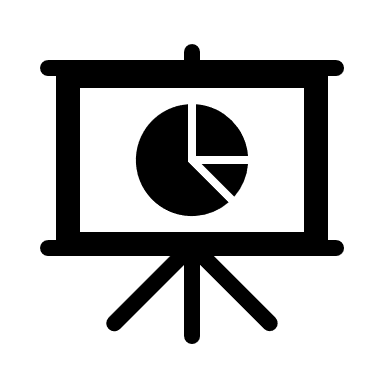 研究数据1
请在此输入有关于研究进展的相关说明，以便于观众更好的理解，输入文字时可以直接复制，粘贴时请选择右键只保留文本。
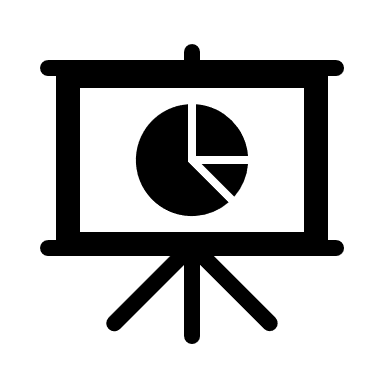 研究数据2
请在此输入有关于研究进展的相关说明，以便于观众更好的理解，输入文字时可以直接复制，粘贴时请选择右键只保留文本。
Research Progress
02.研究进展
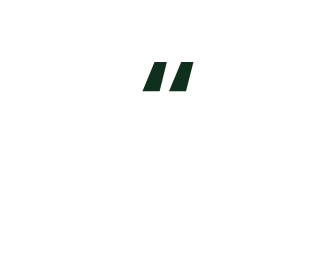 请在此输入有关于研究学者的研究进展，以便于观众更好的理解，输入文字时可以直接复制，粘贴时请选择右键只保留文本。
请在此输入有关于研究学者的研究进展，以便于观众更好的理解，输入文字时可以直接复制，粘贴时请选择右键只保留文本。
研究进展总结
请在此输入有关于研究进展的总结说明，以便于观众更好的理解，输入文字时可以直接复制，粘贴时请选择右键只保留文本。
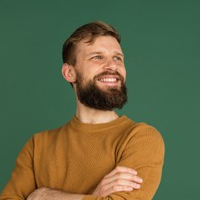 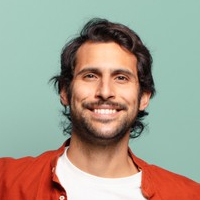 研究学者
研究学者
详细研究进展
医学领域研究专家
医学领域研究专家
03.主要成果
KEY RESULTS
请在此输入有关于主要成果的相关说明，以便于观众更好的理解，输入文字时可以直接复制，粘贴时请选择右键只保留文本。
Key Results
03.主要成果
主要成果数据
数据说明
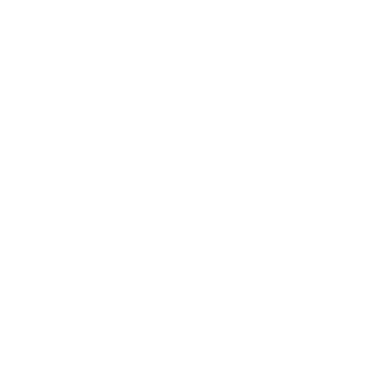 请在此输入有关于主要成果的相关说明，以便于观众更好的理解，输入文字时可以直接复制，粘贴时请选择右键只保留文本。请在此输入有关于主要成果的相关说明，以便于观众更好的理解，输入文字时可以直接复制，粘贴时请选择右键只保留文本。
数据说明
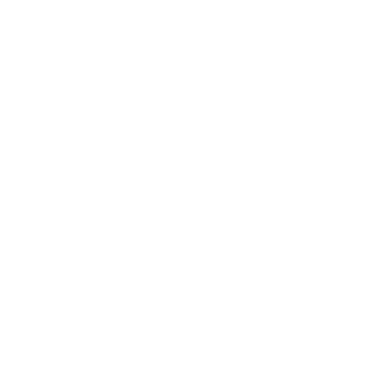 请在此输入有关于主要成果的相关说明，以便于观众更好的理解，输入文字时可以直接复制，粘贴时请选择右键只保留文本。请在此输入有关于主要成果的相关说明，以便于观众更好的理解，输入文字时可以直接复制，粘贴时请选择右键只保留文本。
Key Results
03.主要成果
成果数据
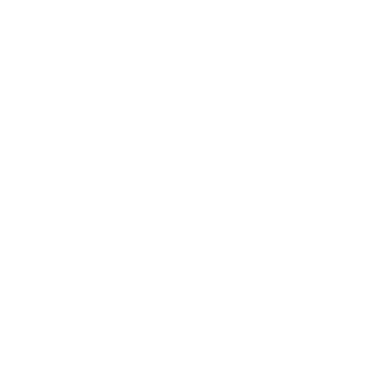 请在此输入有关于主要成果的相关说明，以便于观众更好的理解，输入文字时可以直接复制，粘贴时请选择右键只保留文本。请在此输入有关于主要成果的相关说明，以便于观众更好的理解，输入文字时可以直接复制，粘贴时请选择右键只保留文本。
Key Results
03.主要成果
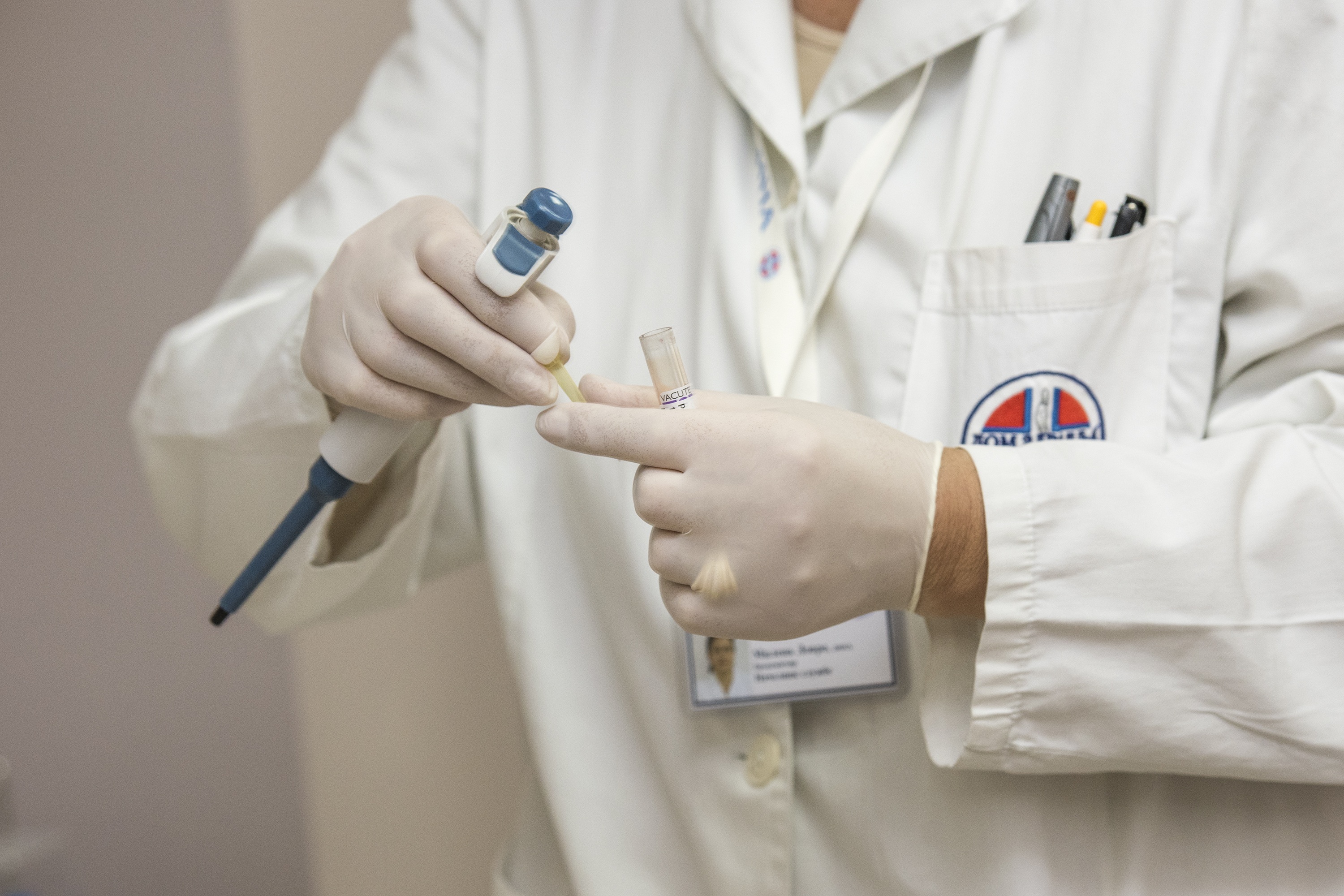 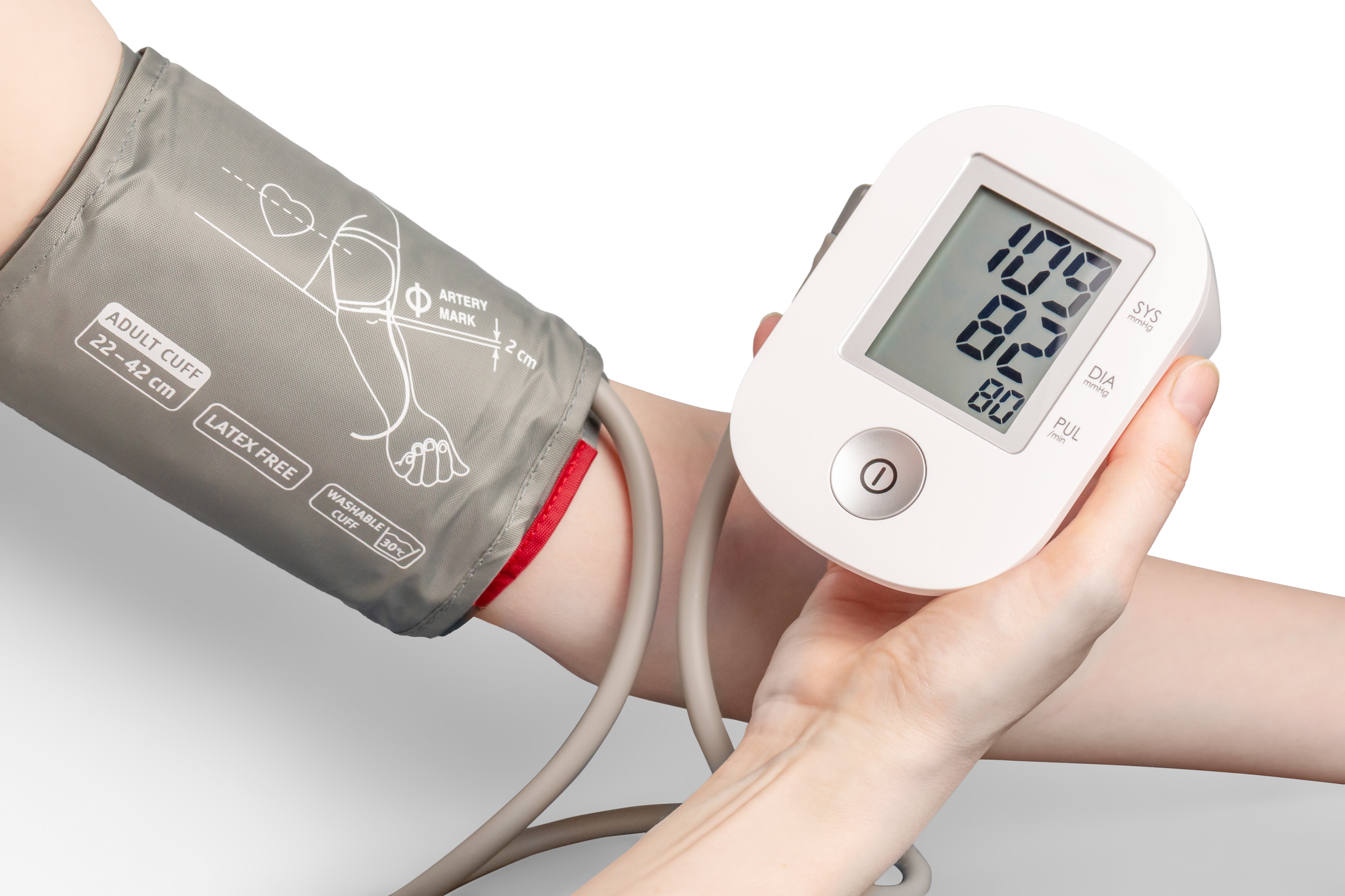 项目成果
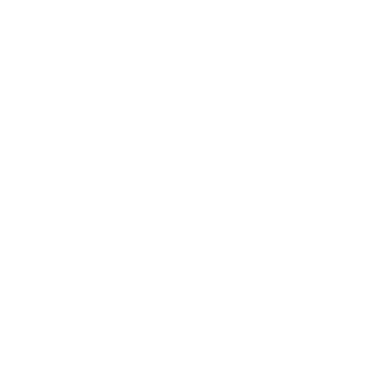 请在此输入有关于主要成果的相关说明，以便于观众更好的理解，输入文字时可以直接复制，粘贴时请选择右键只保留文本。请在此输入有关于主要成果的相关说明，以便于观众更好的理解，输入文字时可以直接复制，粘贴时请选择右键只保留文本。
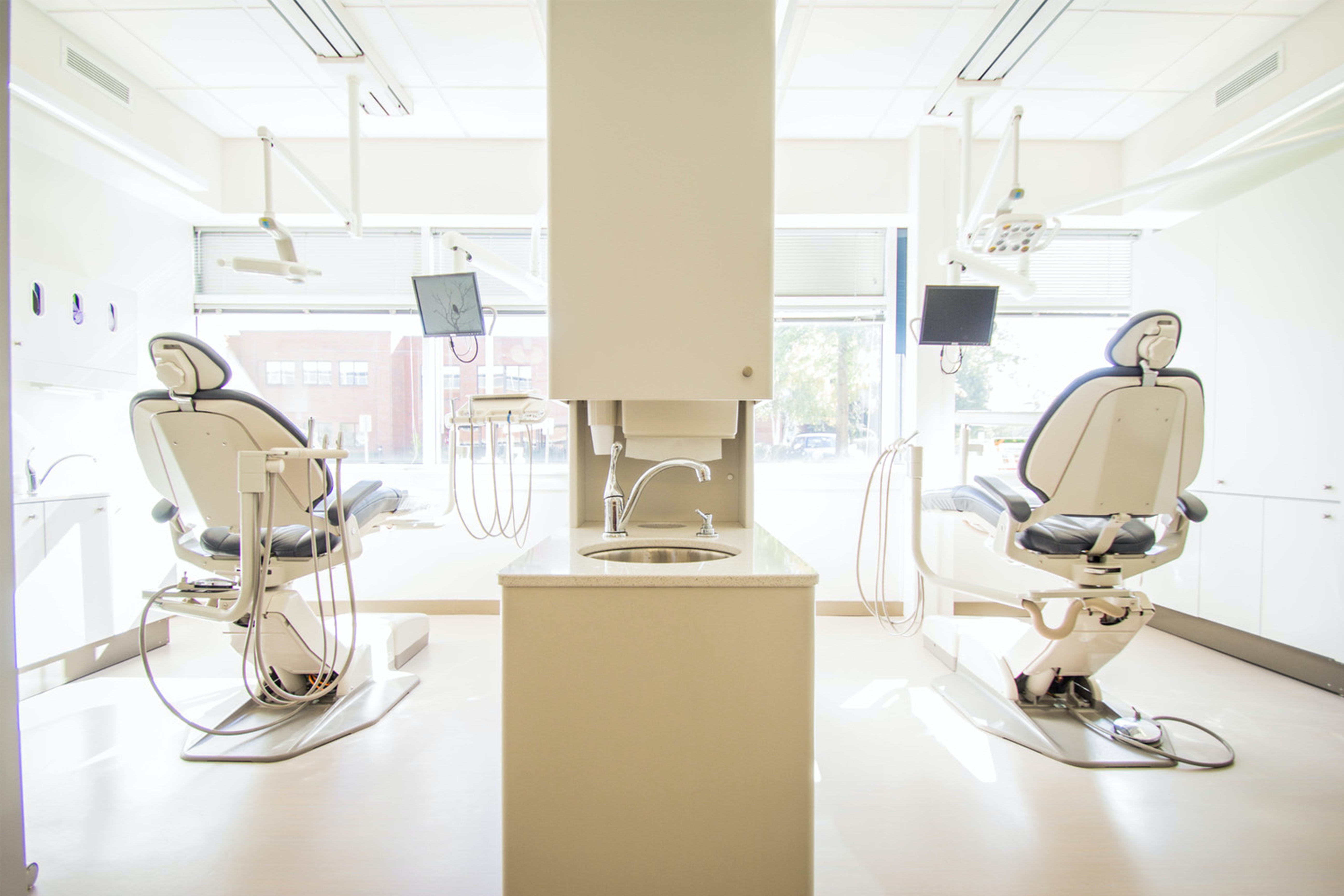 项目成果
项目成果
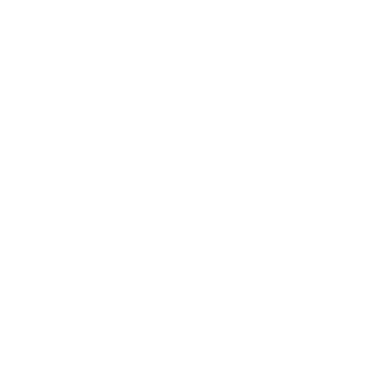 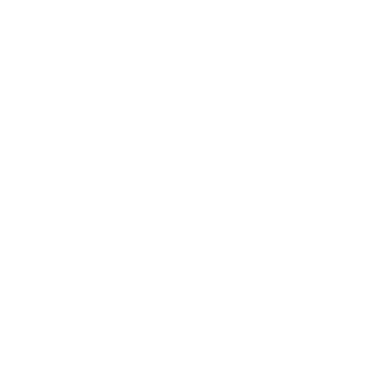 请在此输入有关于主要成果的相关说明，以便于观众更好的理解，输入文字时可以直接复制，粘贴时请选择右键只保留文本。请在此输入有关于主要成果的相关说明，以便于观众更好的理解，输入文字时可以直接复制，粘贴时请选择右键只保留文本。
请在此输入有关于主要成果的相关说明，以便于观众更好的理解，输入文字时可以直接复制，粘贴时请选择右键只保留文本。请在此输入有关于主要成果的相关说明，以便于观众更好的理解，输入文字时可以直接复制，粘贴时请选择右键只保留文本。
Key Results
03.主要成果
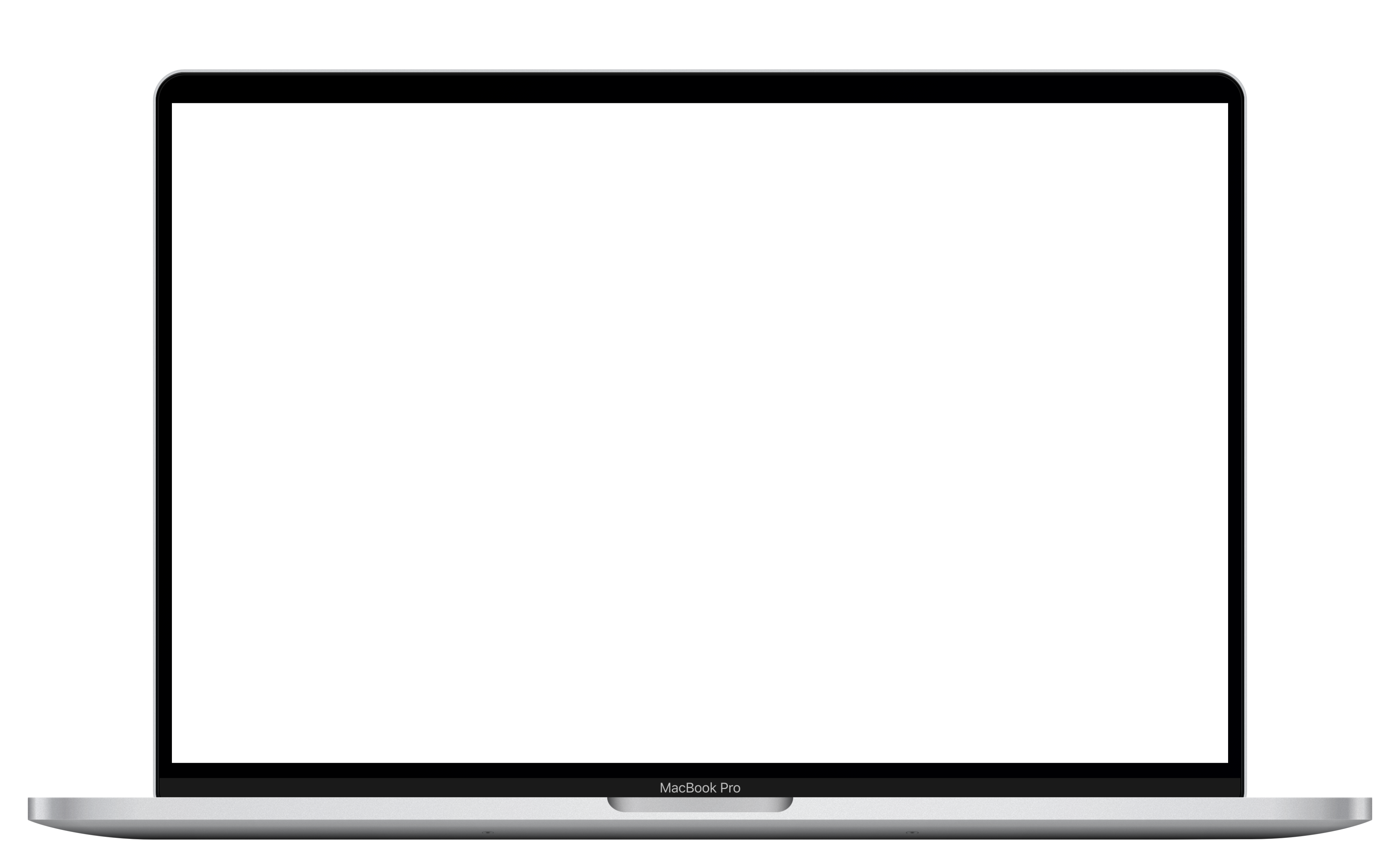 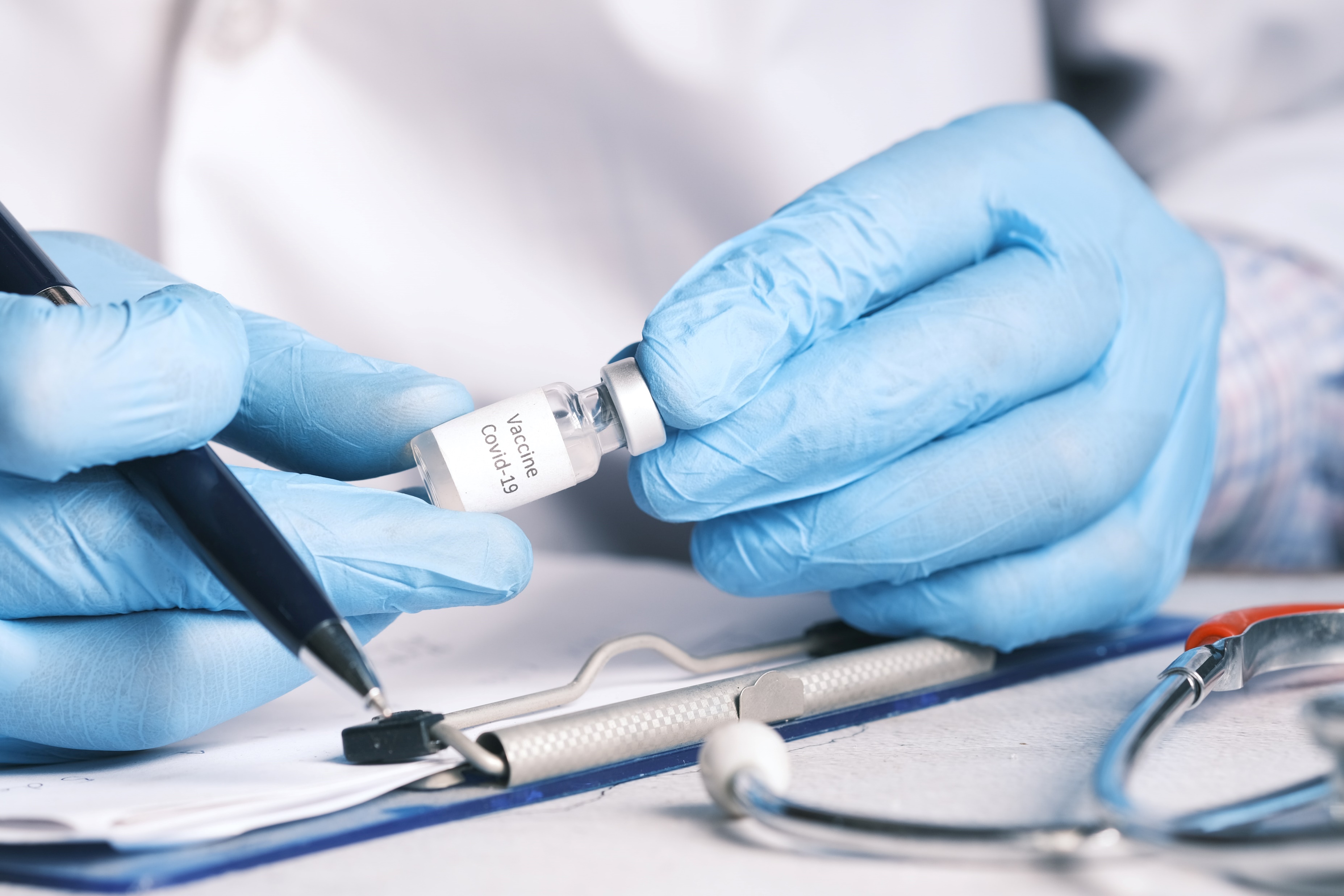 数据说明
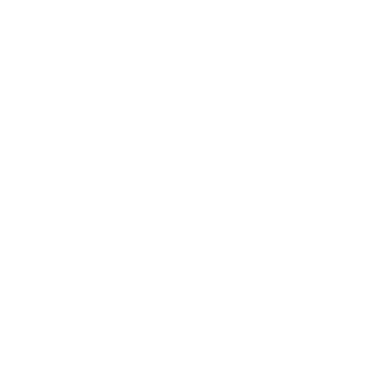 请在此输入有关于主要成果的相关说明，以便于观众更好的理解，输入文字时可以直接复制，粘贴时请选择右键只保留文本。请在此输入有关于主要成果的相关说明，以便于观众更好的理解，输入文字时可以直接复制，粘贴时请选择右键只保留文本。
数据说明
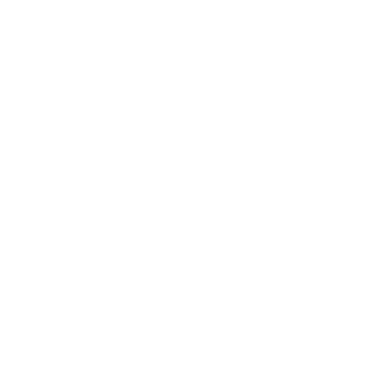 请在此输入有关于主要成果的相关说明，以便于观众更好的理解，输入文字时可以直接复制，粘贴时请选择右键只保留文本。请在此输入有关于主要成果的相关说明，以便于观众更好的理解，输入文字时可以直接复制，粘贴时请选择右键只保留文本。
04.研究方向
RESEARCH DIRECTION
请在此输入有关于研究方向的相关说明，以便于观众更好的理解，输入文字时可以直接复制，粘贴时请选择右键只保留文本。
Research Direction
04.研究方向
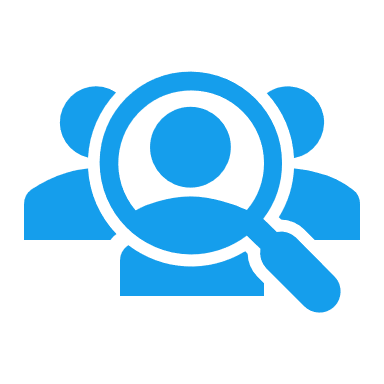 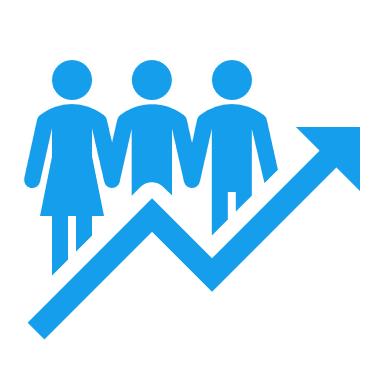 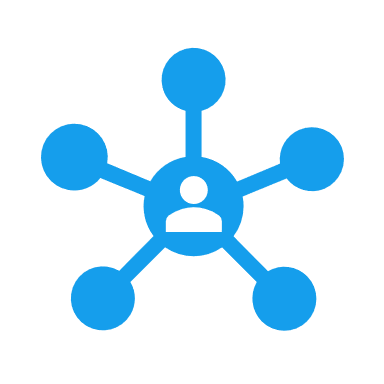 研究方向4
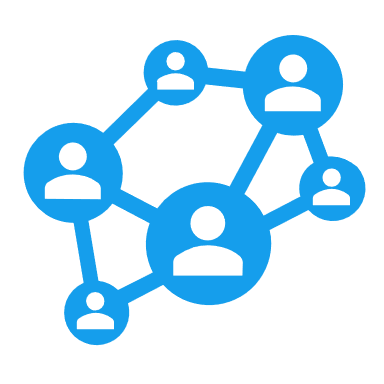 研究方向3
请在此输入有关于研究方向的相关说明，以便于观众更好的理解。输入文字时可以直接复制，粘贴时请选择右键只保留文本。
研究方向2
请在此输入有关于研究方向的相关说明，以便于观众更好的理解。输入文字时可以直接复制，粘贴时请选择右键只保留文本。
研究方向1
请在此输入有关于研究方向的相关说明，以便于观众更好的理解。输入文字时可以直接复制，粘贴时请选择右键只保留文本。
请在此输入有关于研究方向的相关说明，以便于观众更好的理解。输入文字时可以直接复制，粘贴时请选择右键只保留文本。
学界研究方向走势情况
Research Direction
04.研究方向
成果数据
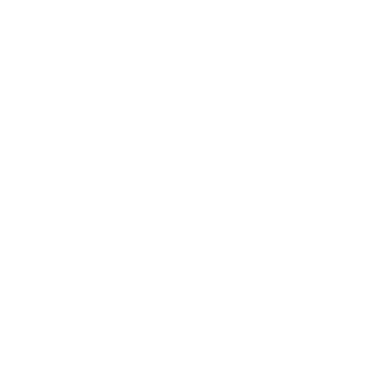 请在此输入有关于主要成果的相关说明，以便于观众更好的理解，输入文字时可以直接复制，粘贴时请选择右键只保留文本。
方向1
成果数据
成果数据
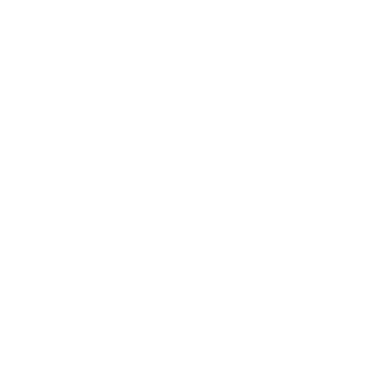 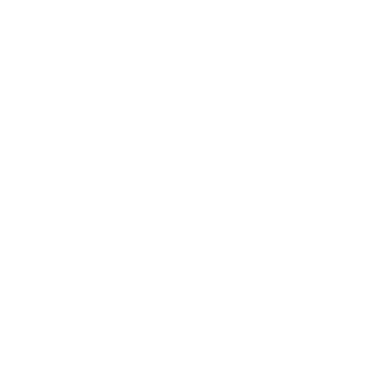 请在此输入有关于主要成果的相关说明，以便于观众更好的理解，输入文字时可以直接复制，粘贴时请选择右键只保留文本。
请在此输入有关于主要成果的相关说明，以便于观众更好的理解，输入文字时可以直接复制，粘贴时请选择右键只保留文本。
方向2
方向3
Research Direction
04.研究方向
关键词
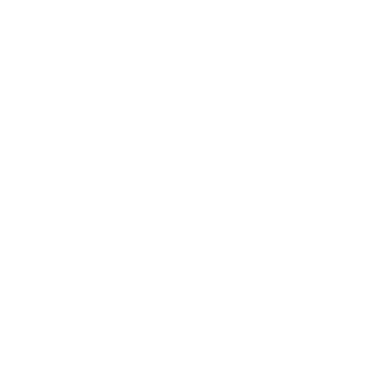 医学
请在此输入有关于研究方向的相关说明，便于观众更好理解。
关键词
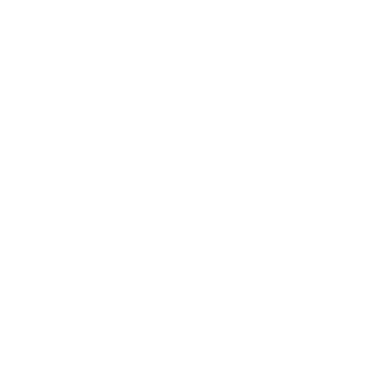 方向
请在此输入有关于研究方向的相关说明，便于观众更好理解。
医治
医药
关键词
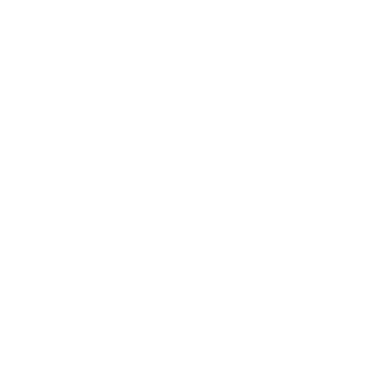 请在此输入有关于研究方向的相关说明，便于观众更好理解。
医疗
关键词
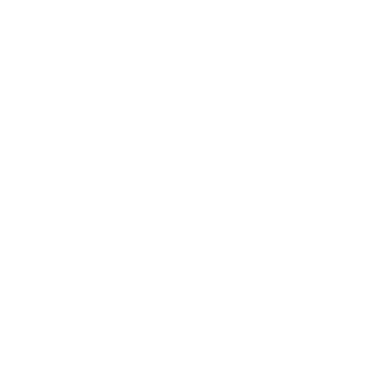 请在此输入有关于研究方向的相关说明，便于观众更好理解。
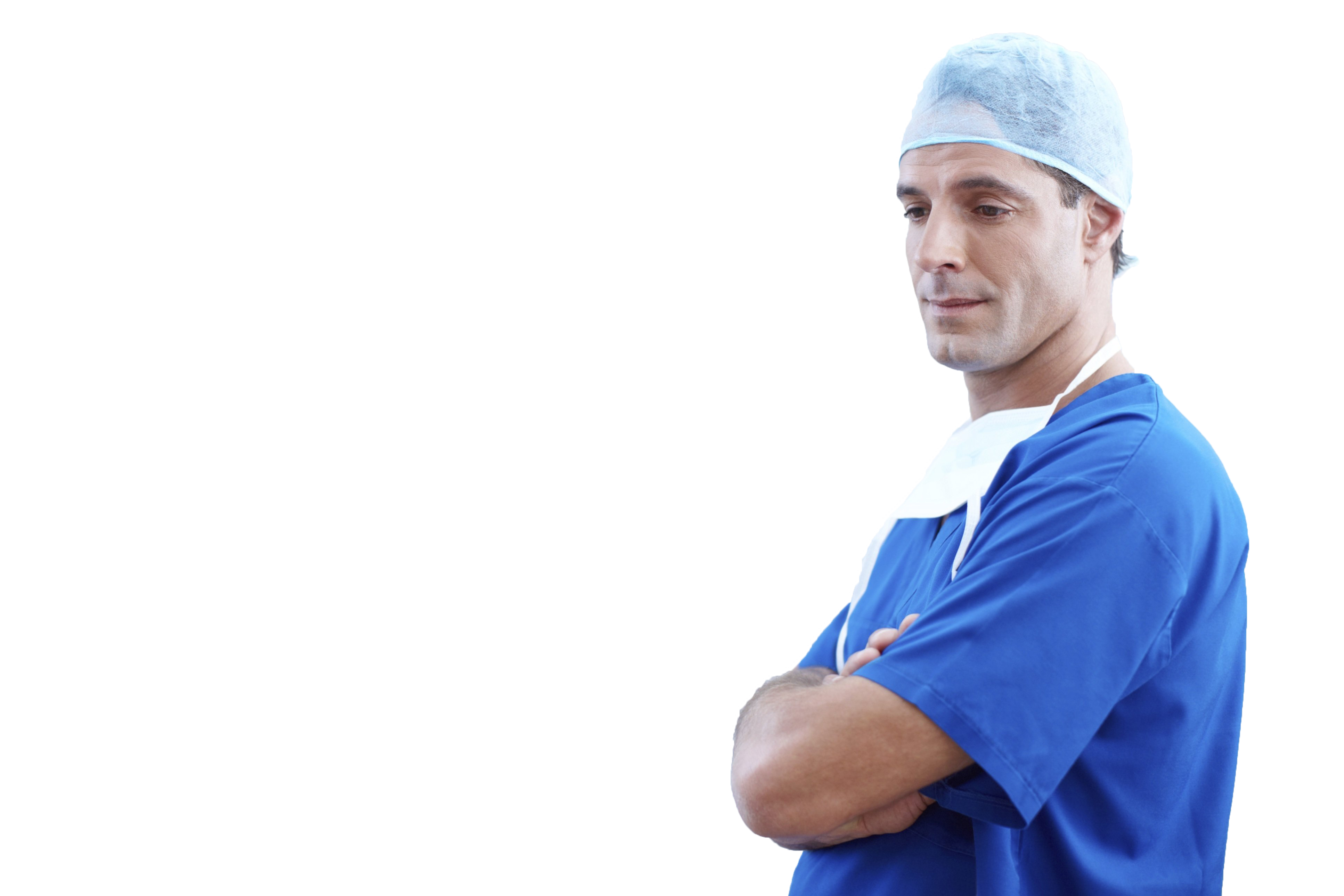 Research Direction
04.研究方向
项目研究方向
请在此输入有关于研究方向的相关说明，以便于观众更好的理解，输入文字时可以直接复制，粘贴时请选择右键只保留文本。
请在此输入有关于研究方向的相关说明，以便于观众更好的理解，输入文字时可以直接复制，粘贴时请选择右键只保留文本。
请在此输入有关于研究方向的相关说明，以便于观众更好的理解，输入文字时可以直接复制，粘贴时请选择右键只保留文本。
项目背景
研究进展
主要成果
研究方向
医疗医学行业通用模板
感谢您的观看
THANK YOU FOR WATCHING
汇报人：Microsoft
https://www.officeplus.cn
数据分析类
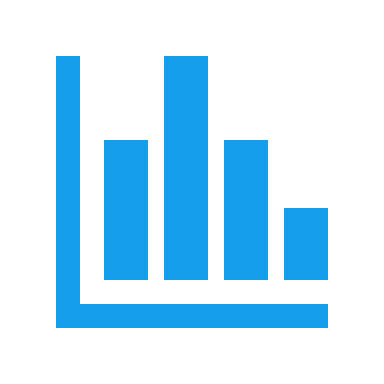 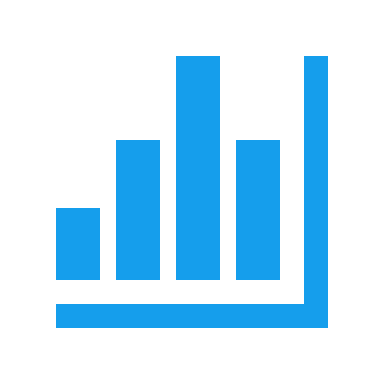 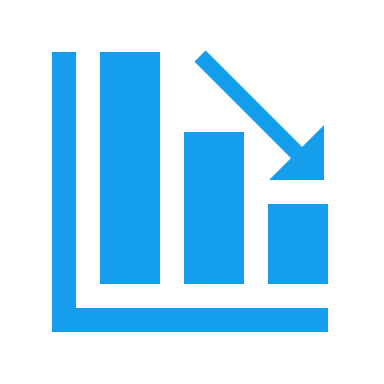 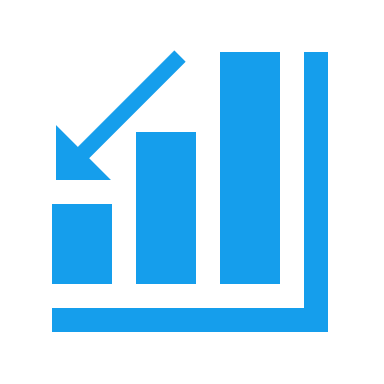 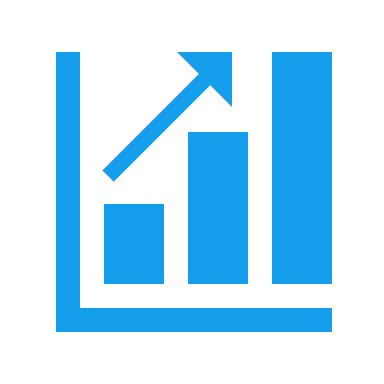 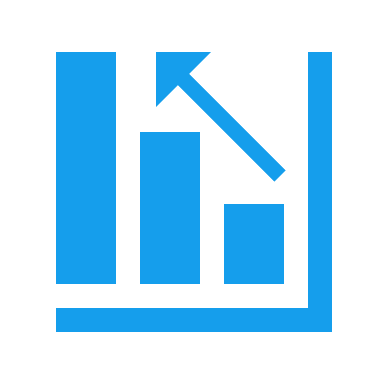 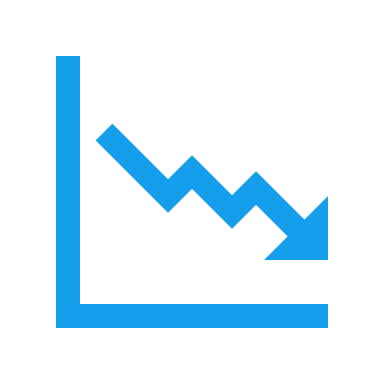 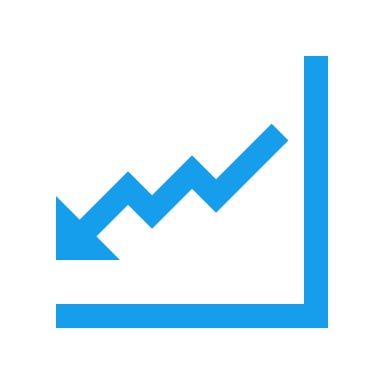 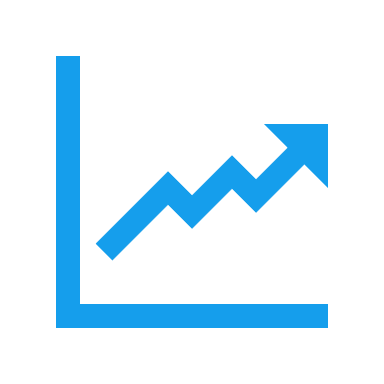 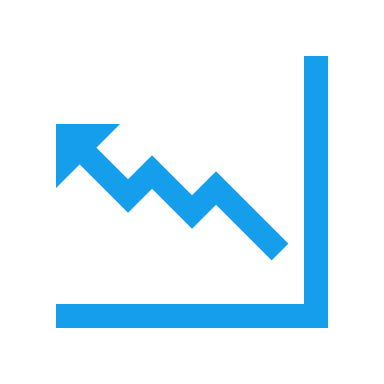 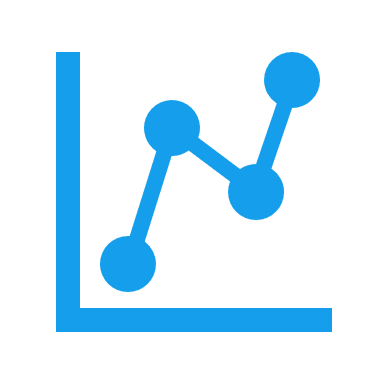 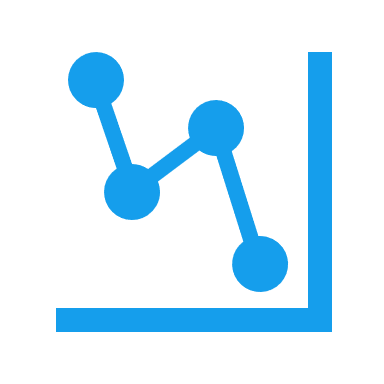 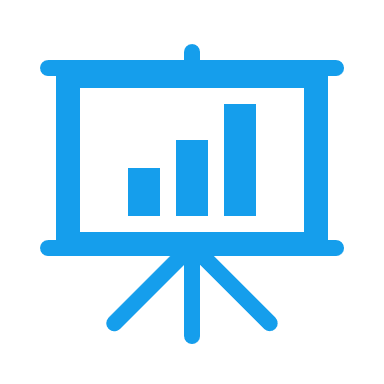 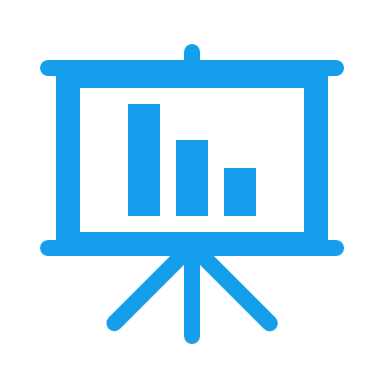 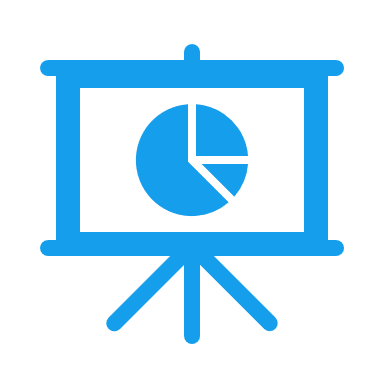 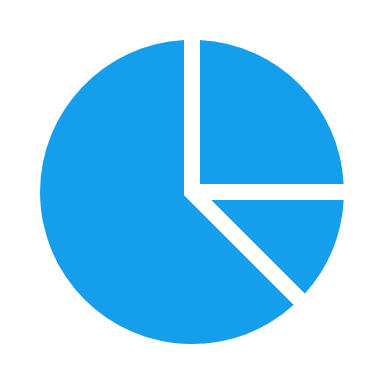 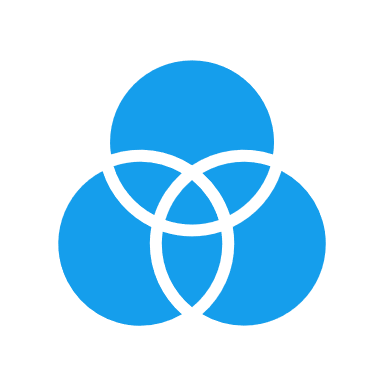 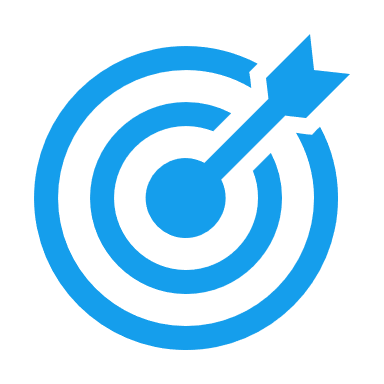 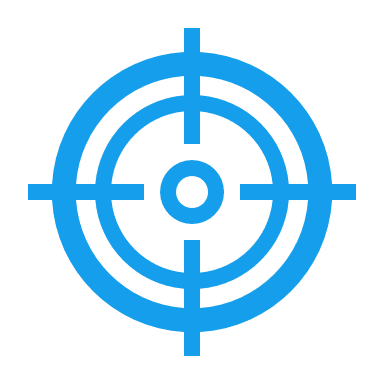 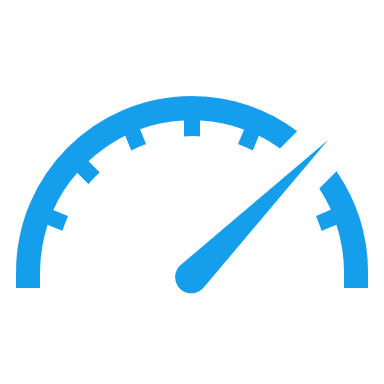 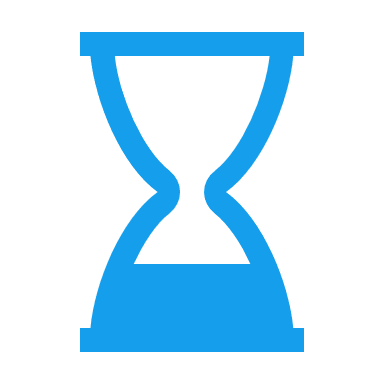 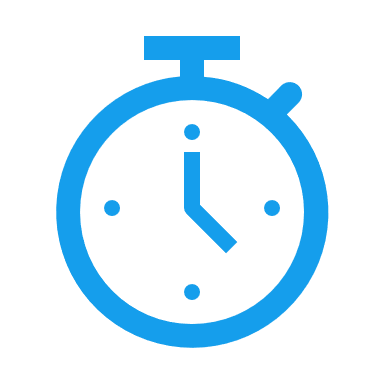 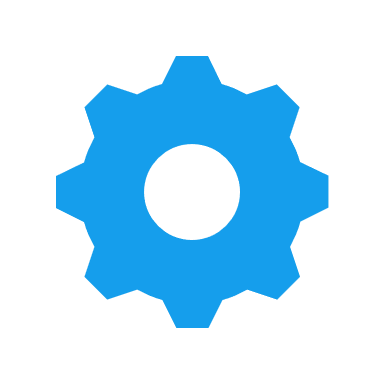 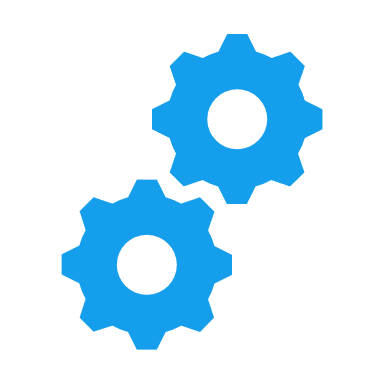 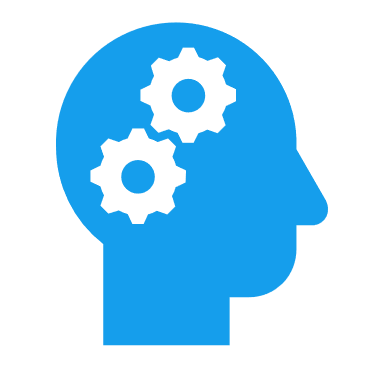 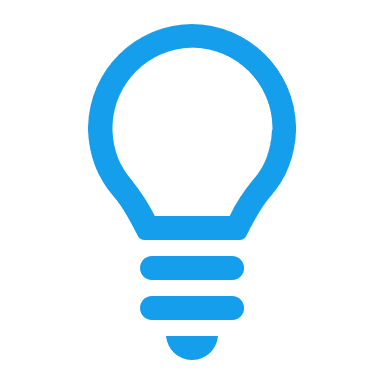 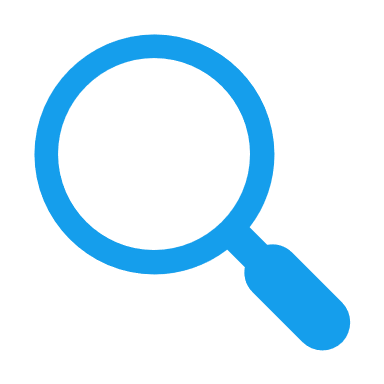 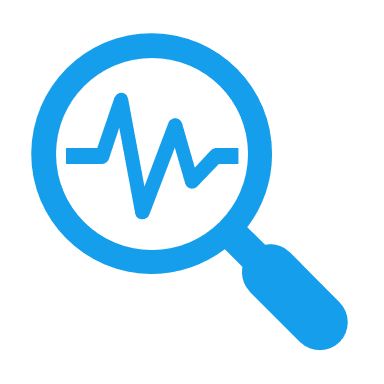 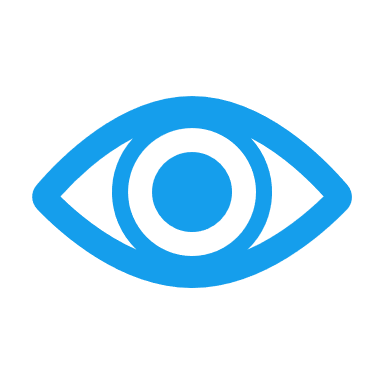 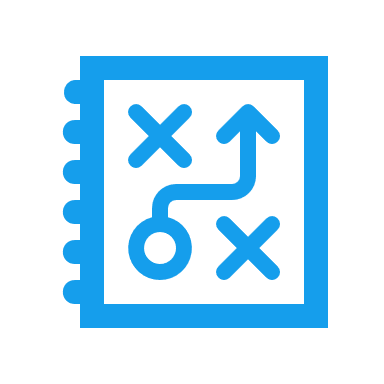 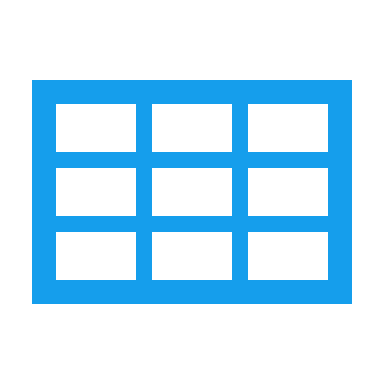 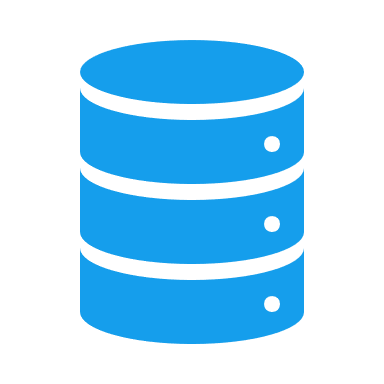 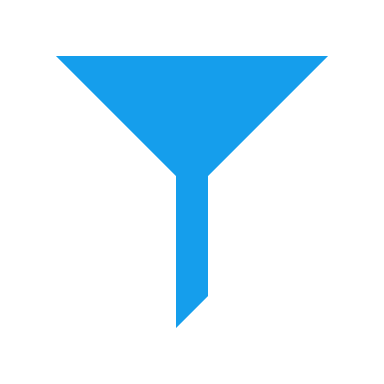 商业类
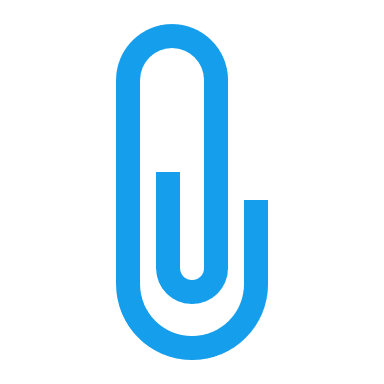 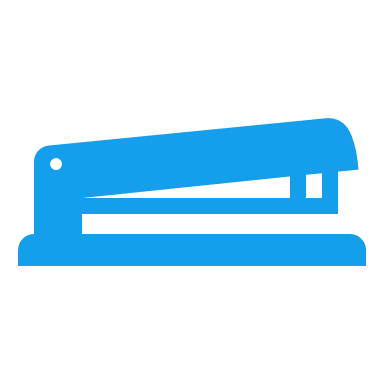 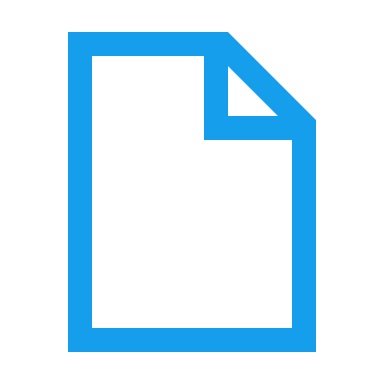 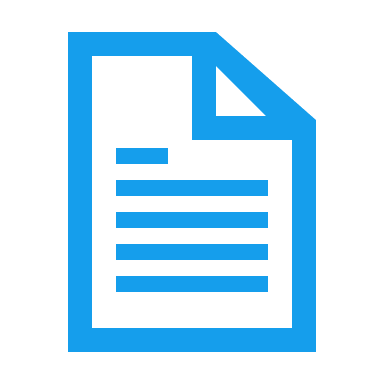 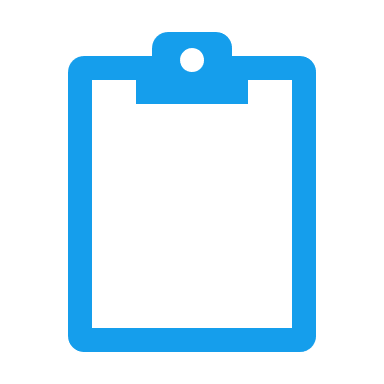 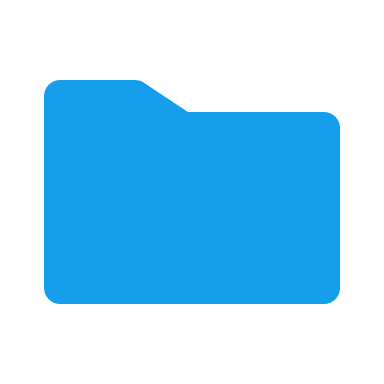 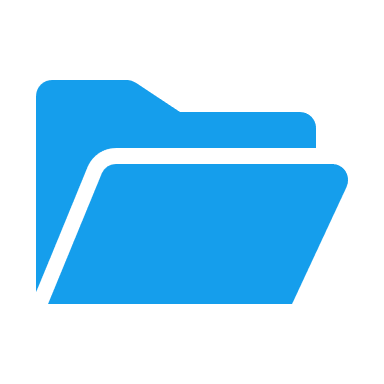 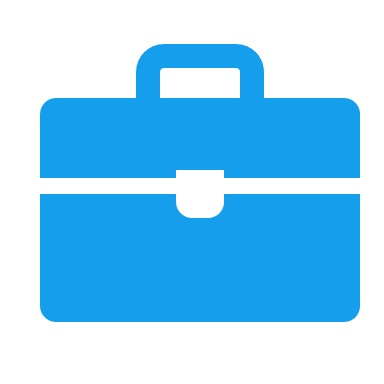 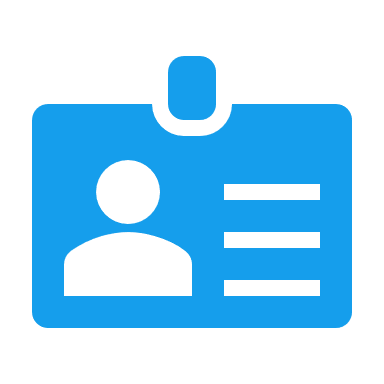 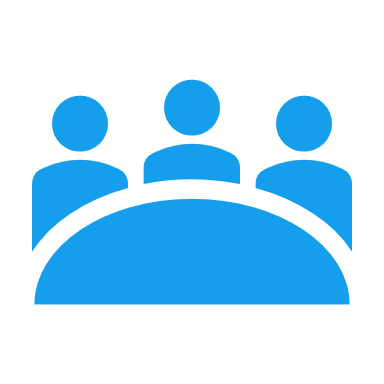 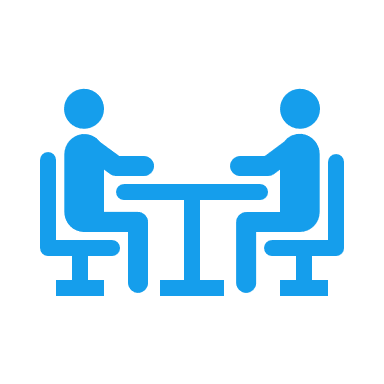 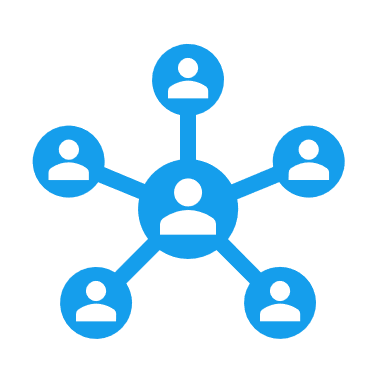 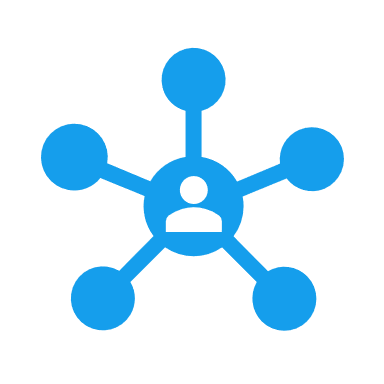 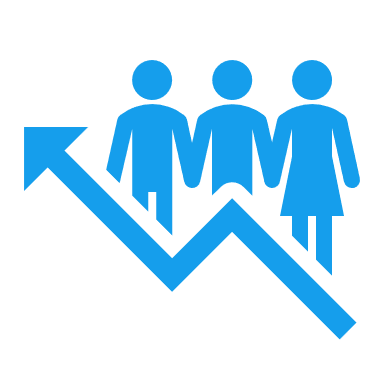 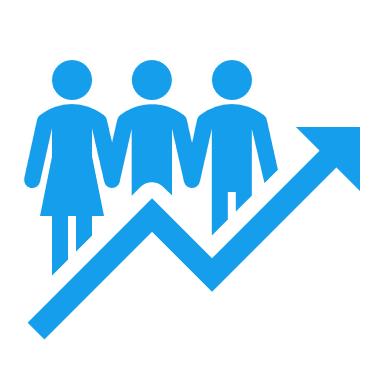 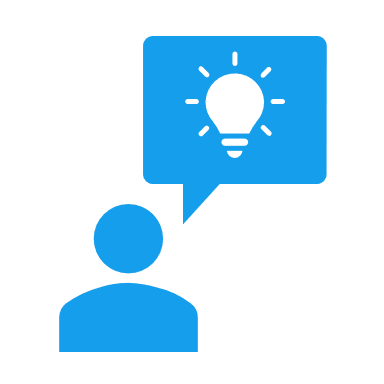 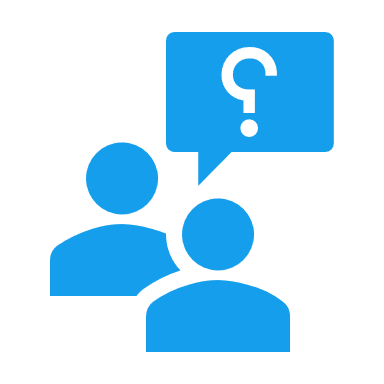 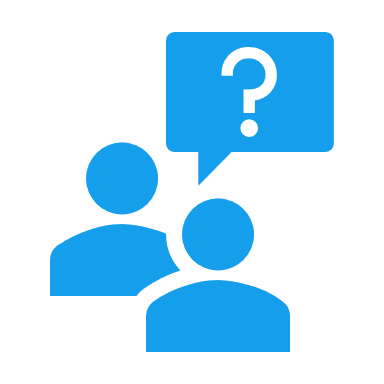 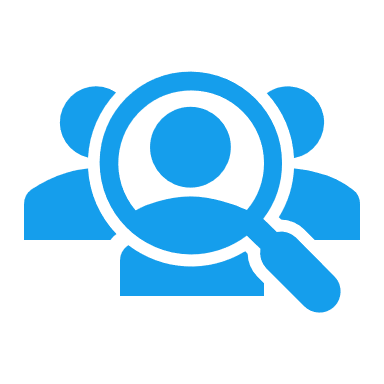 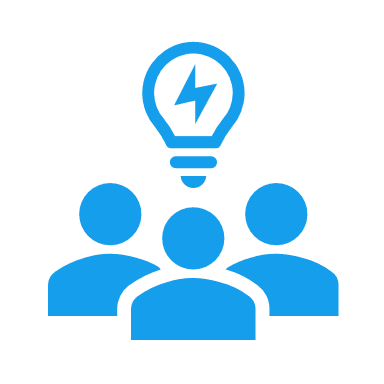 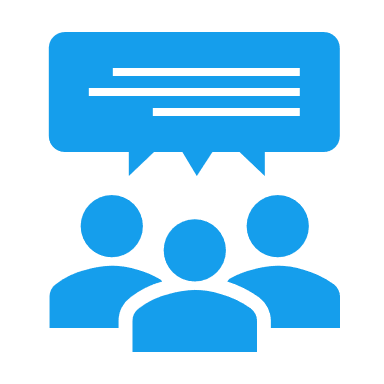 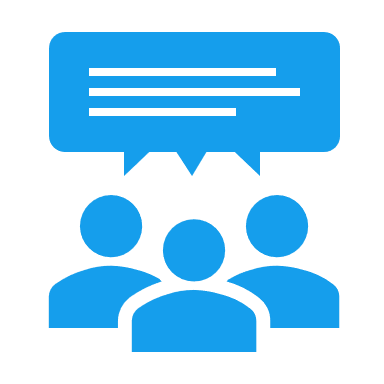 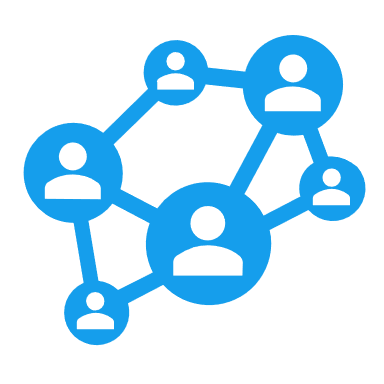 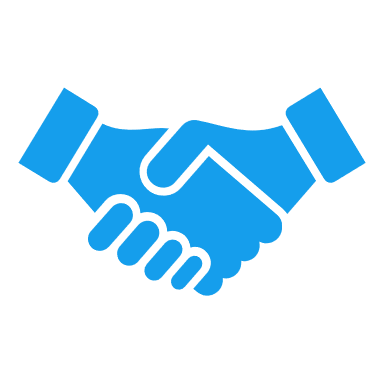 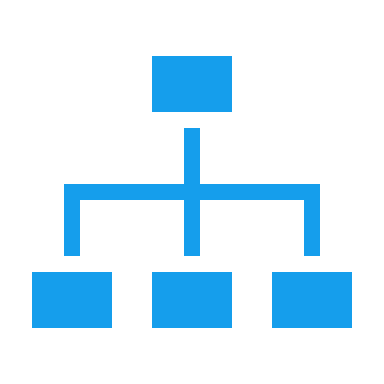 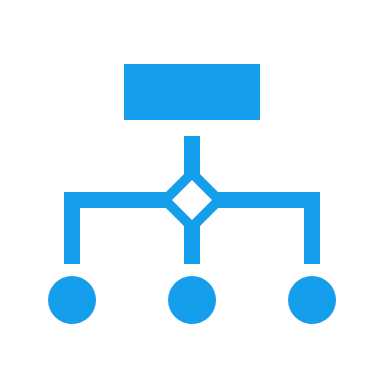 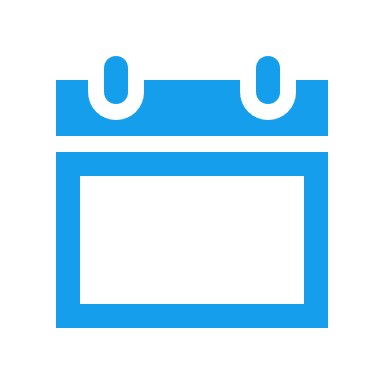 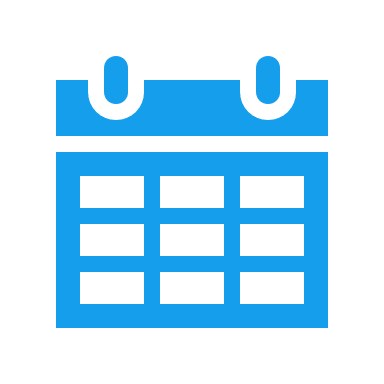 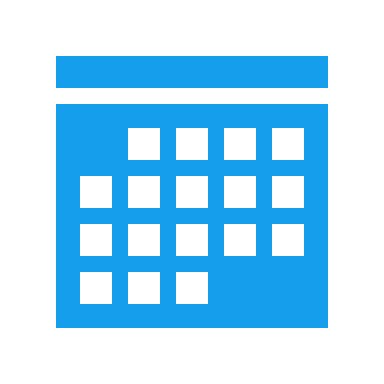 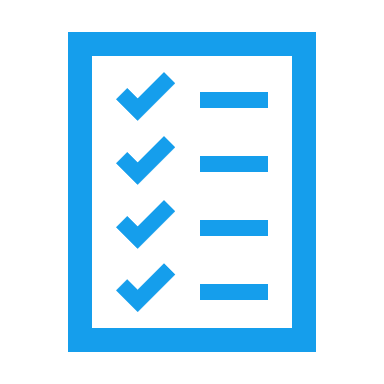 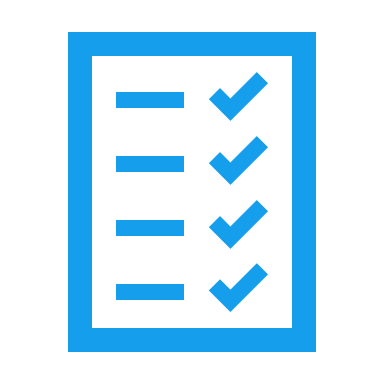 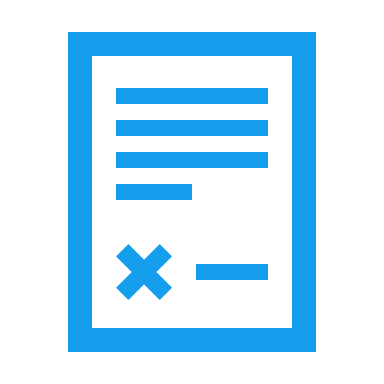 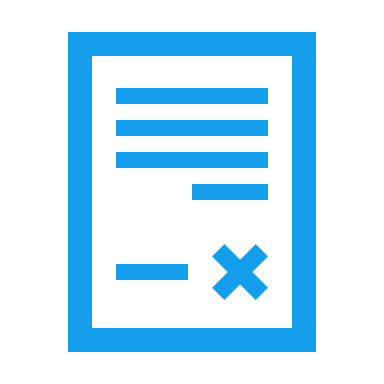 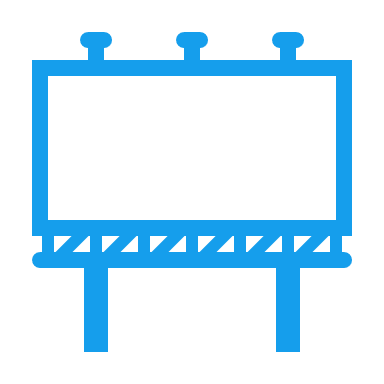 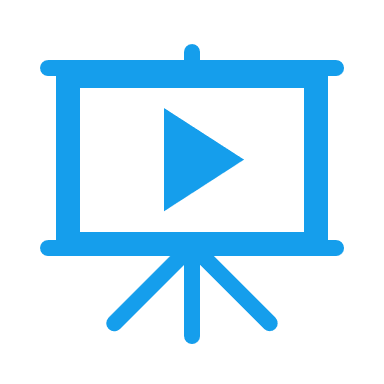 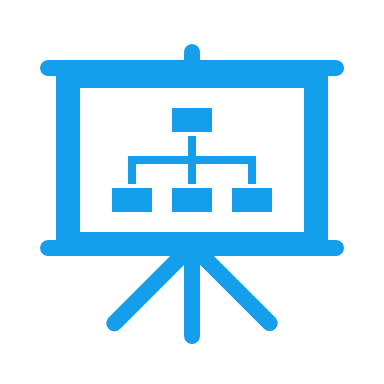 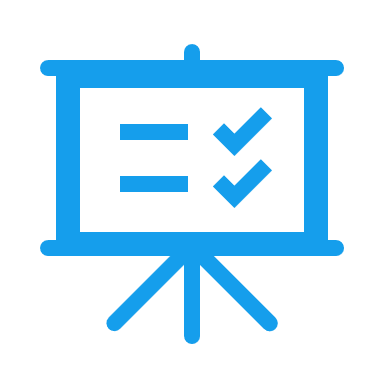 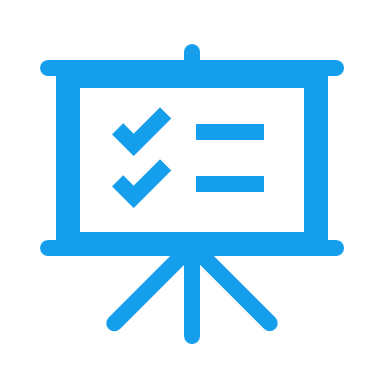 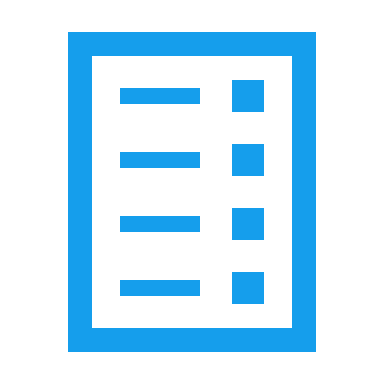 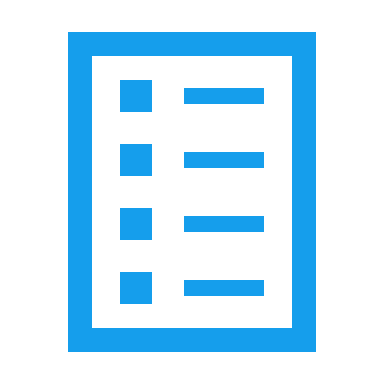 技术类
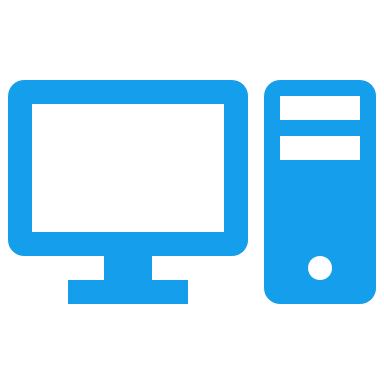 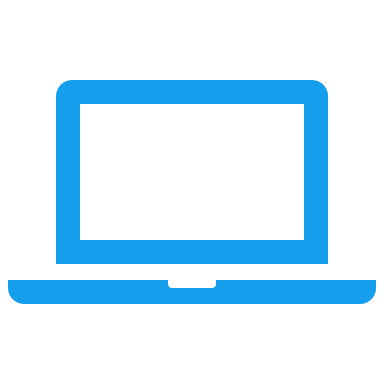 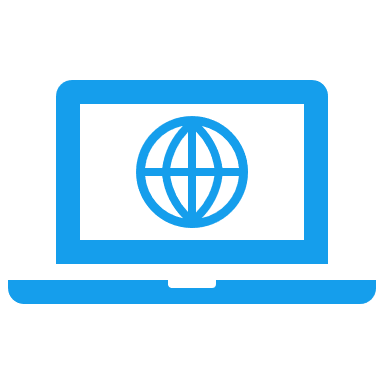 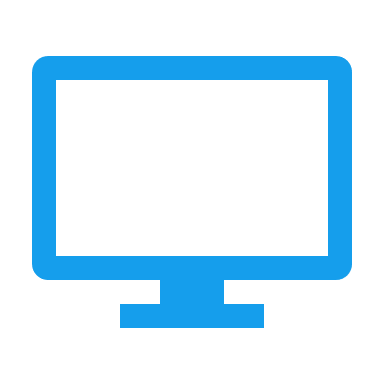 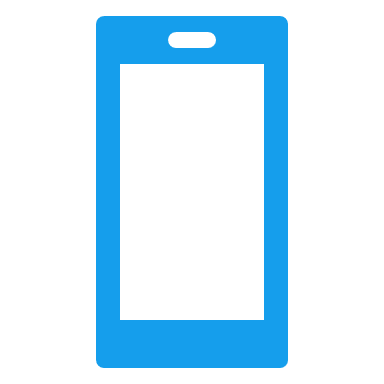 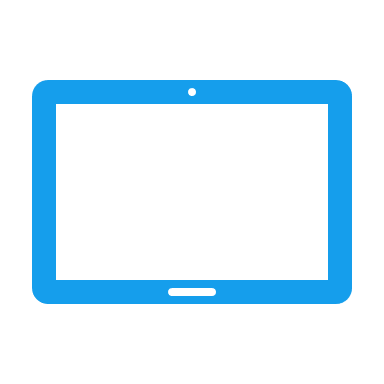 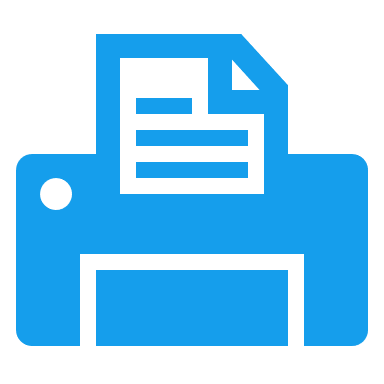 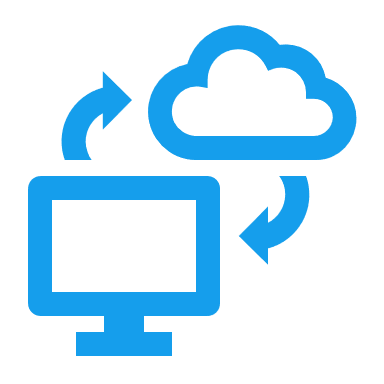 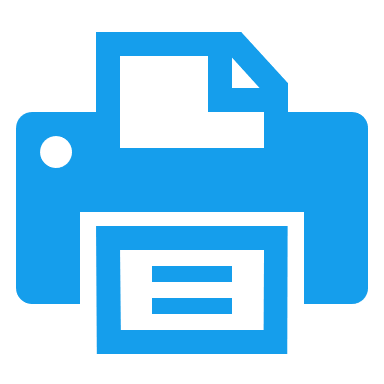 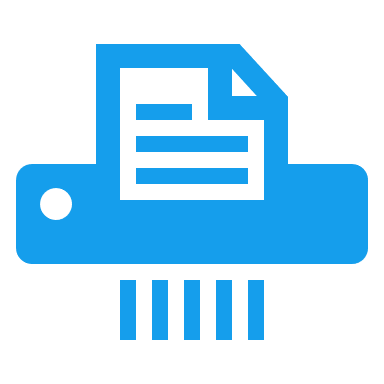 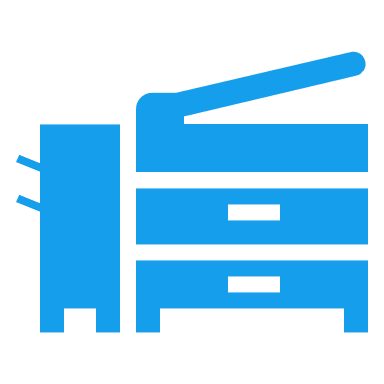 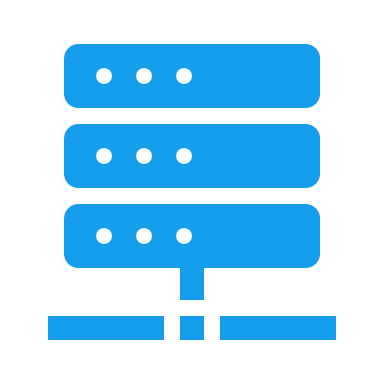 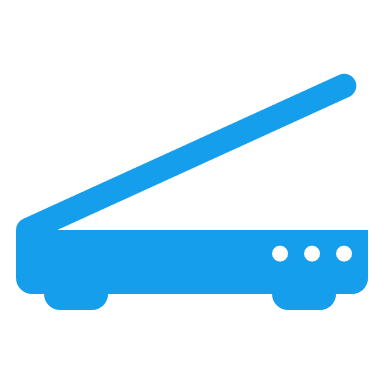 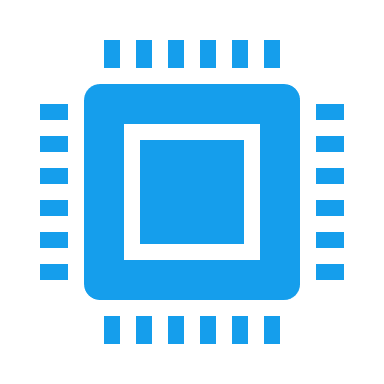 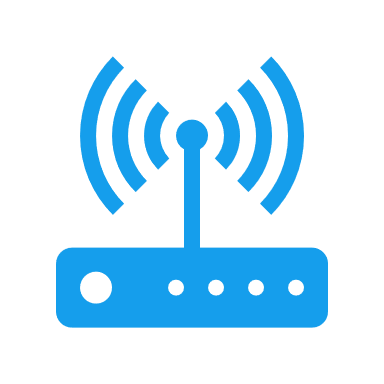 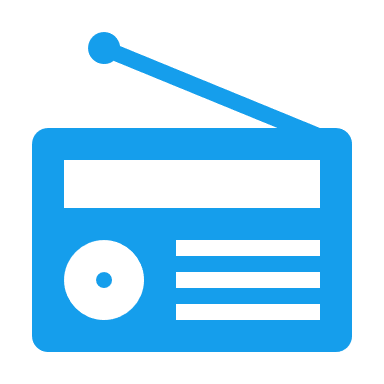 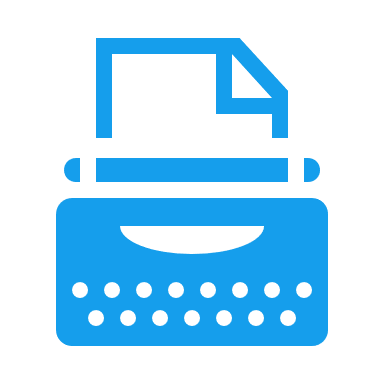 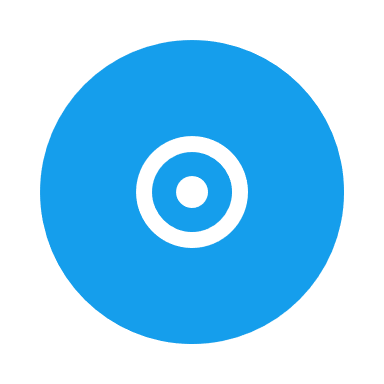 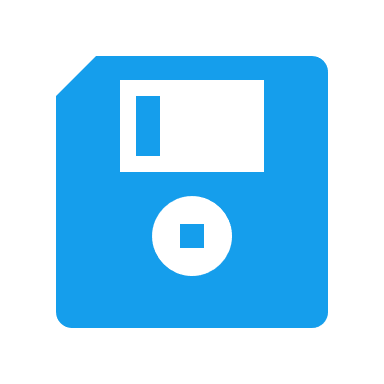 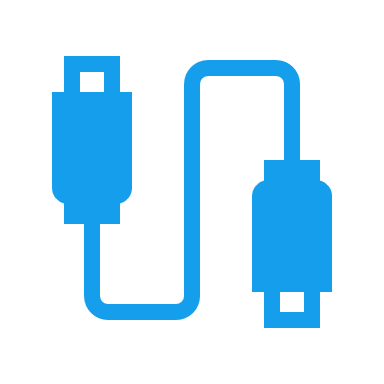 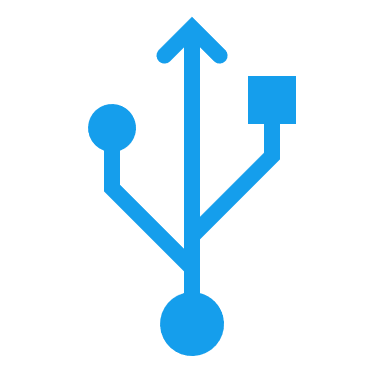 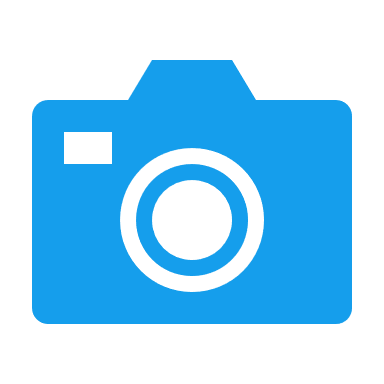 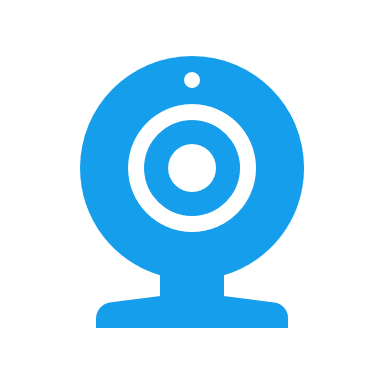 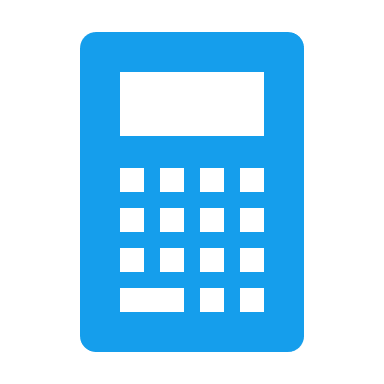 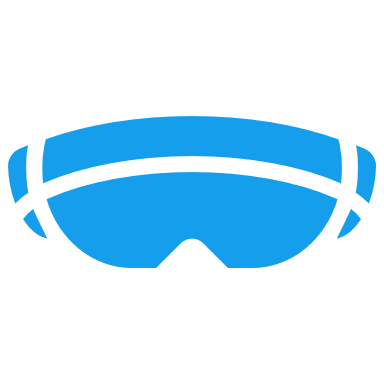 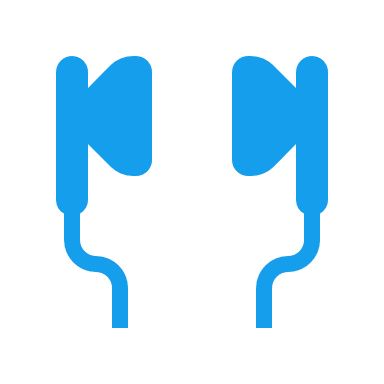 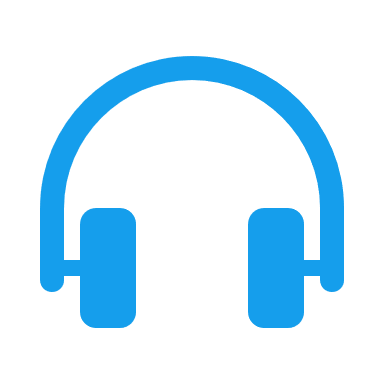 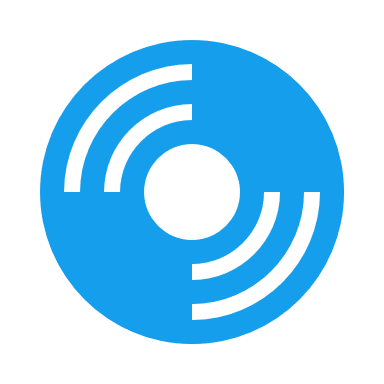 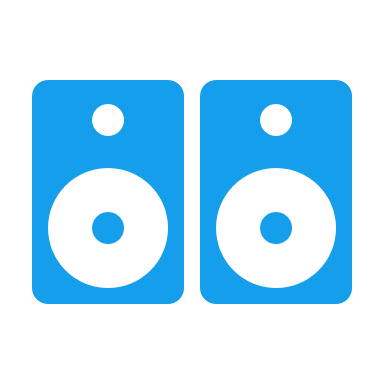 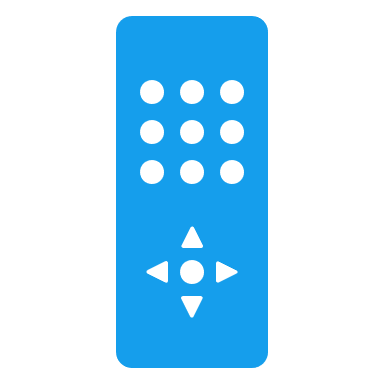 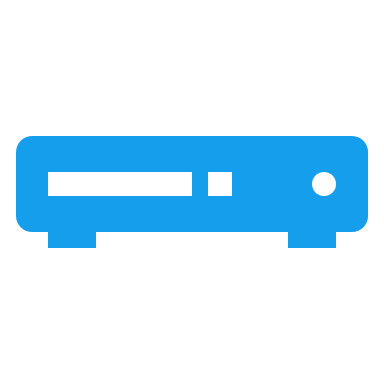 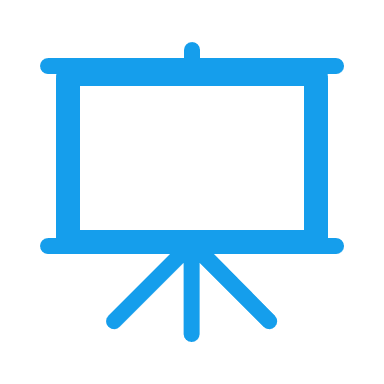 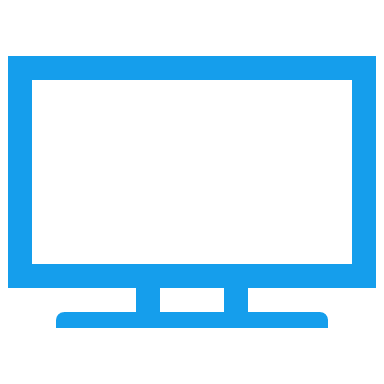 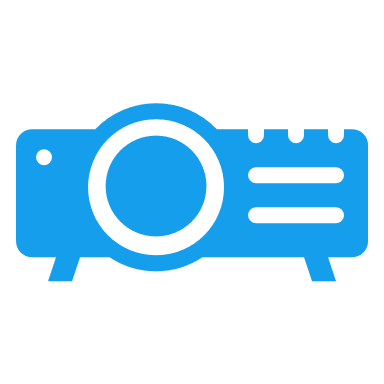 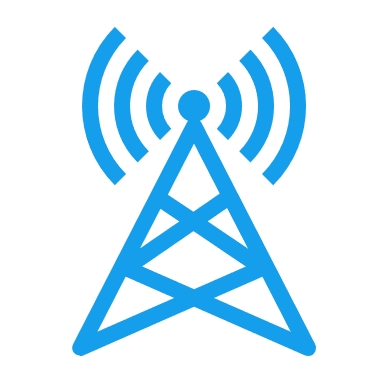 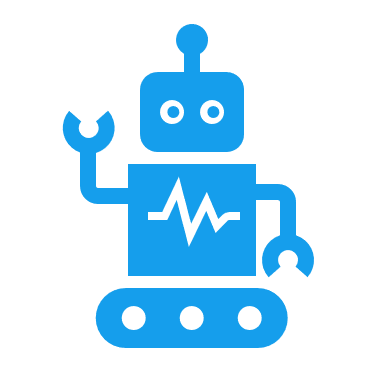 建筑类
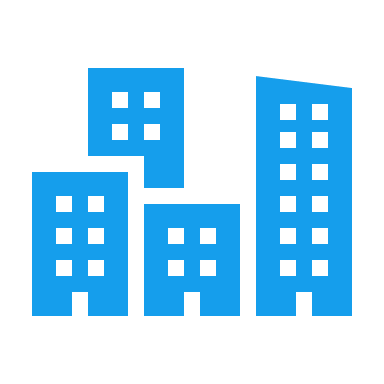 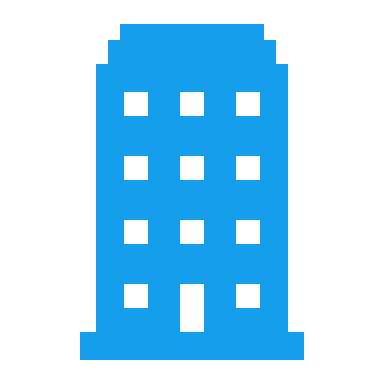 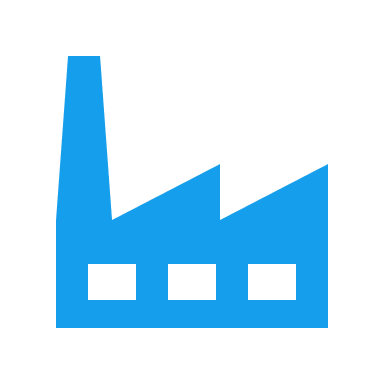 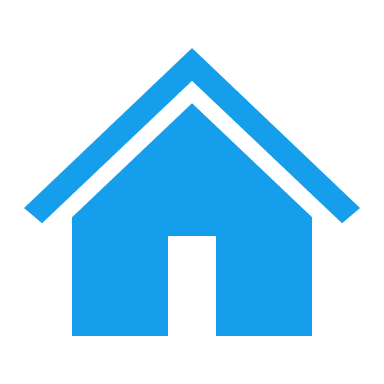 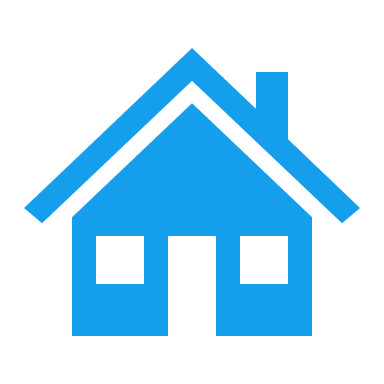 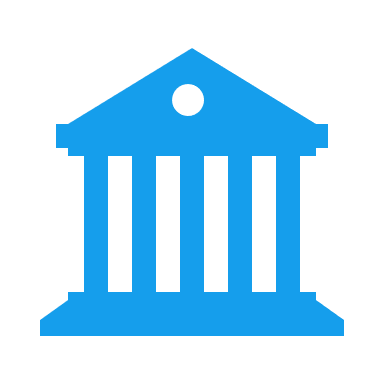 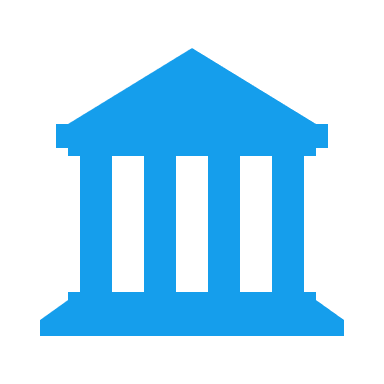 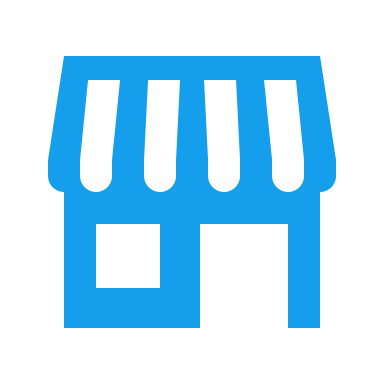 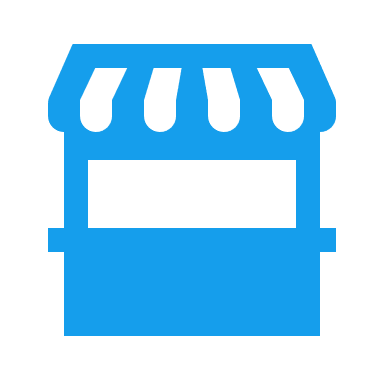 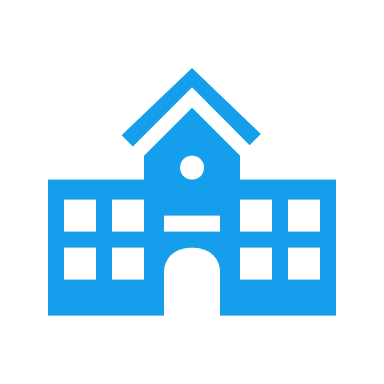 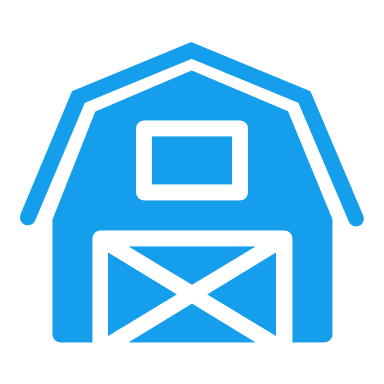 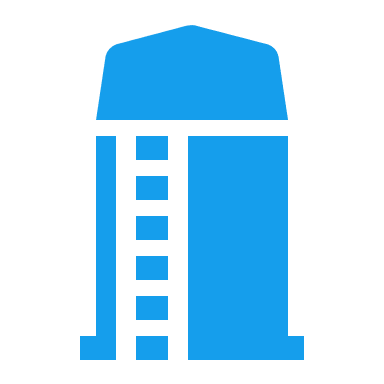 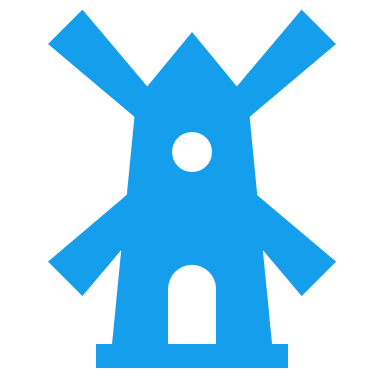 位置类
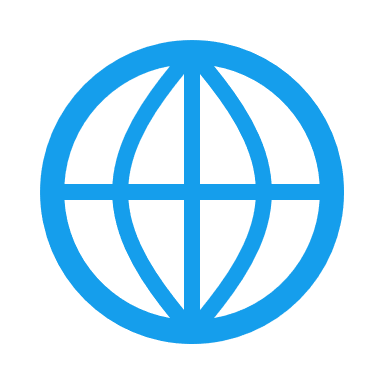 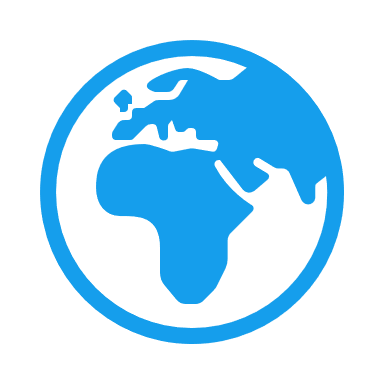 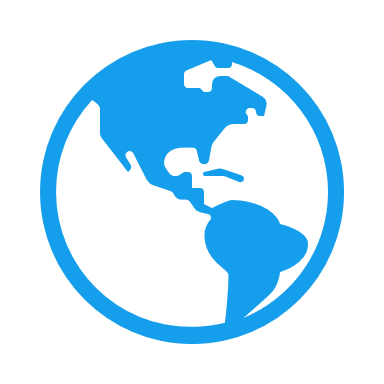 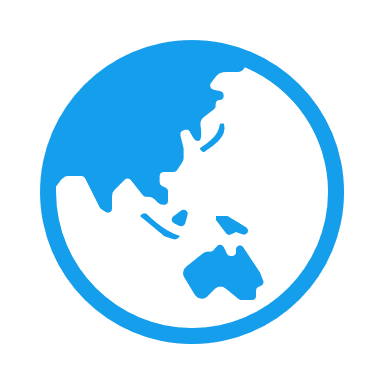 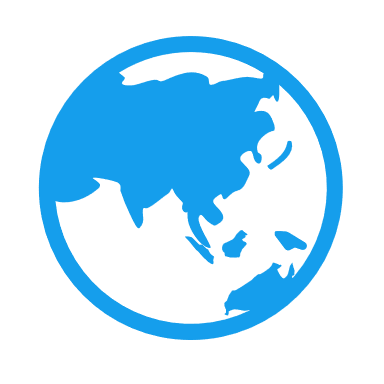 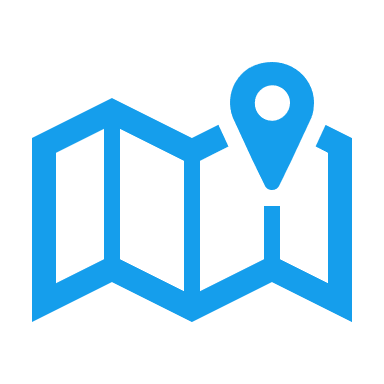 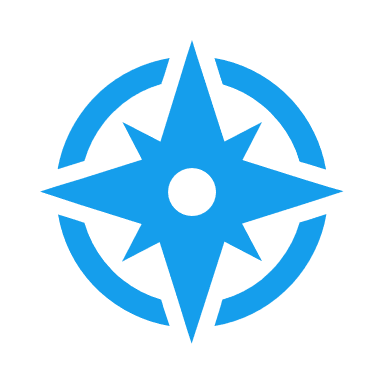 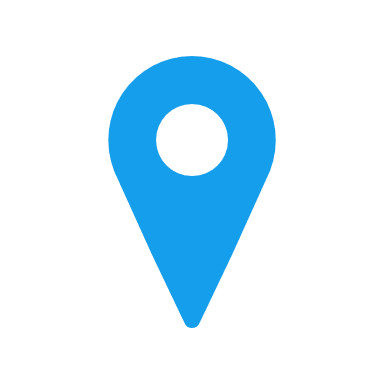 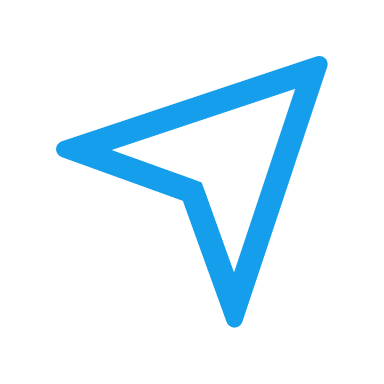 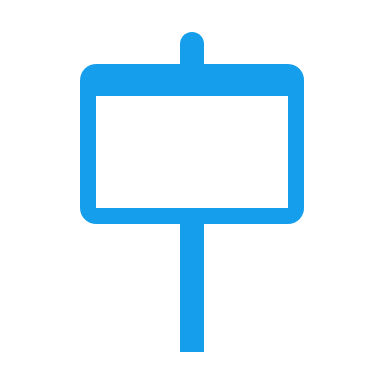 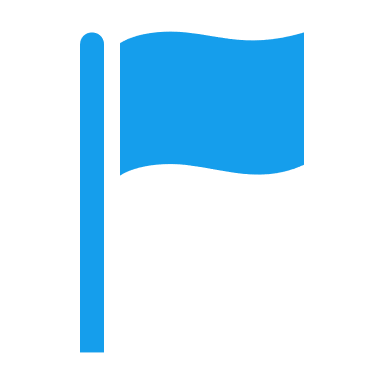 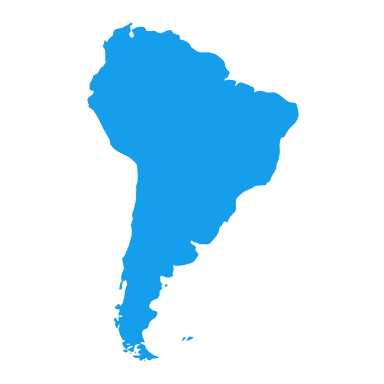 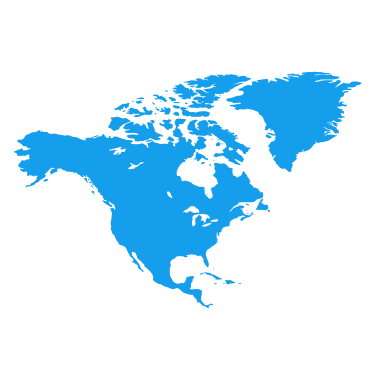 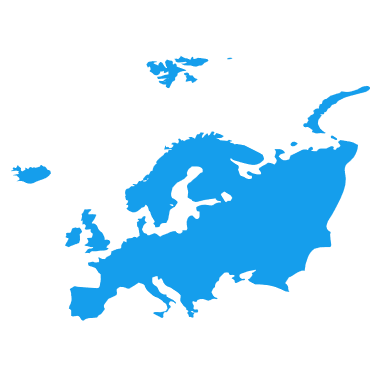 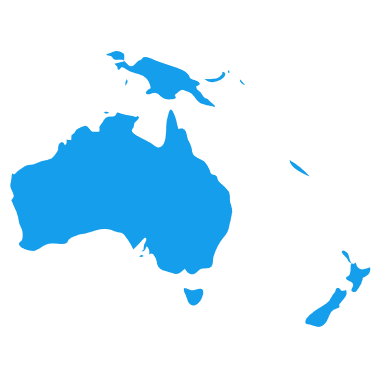 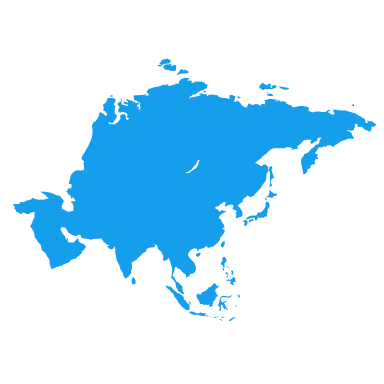 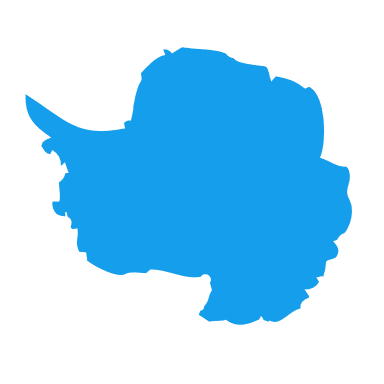 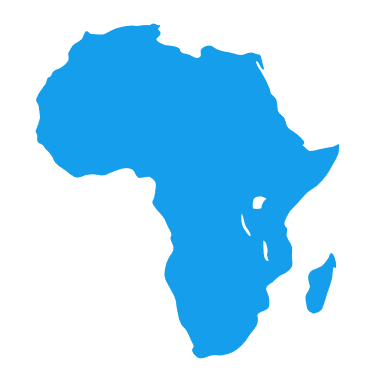 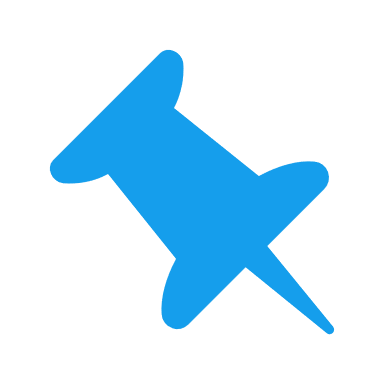 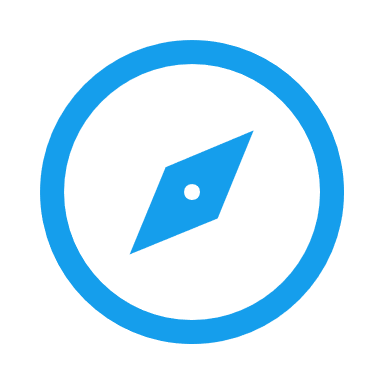 职业类
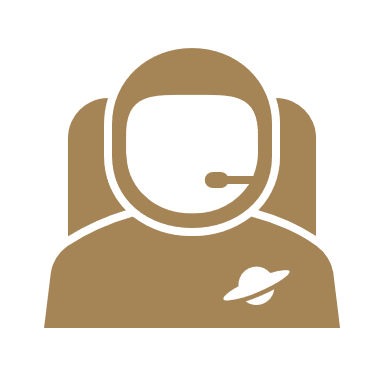 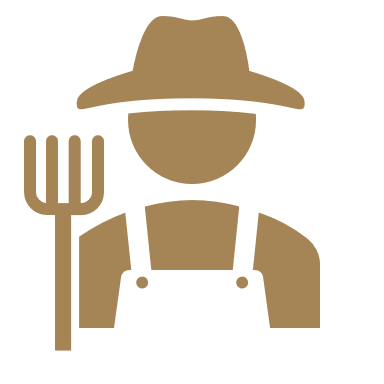 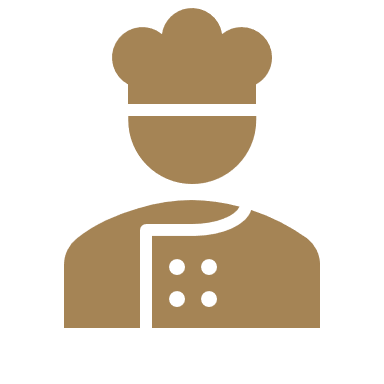 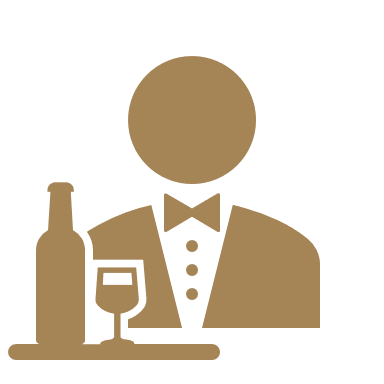 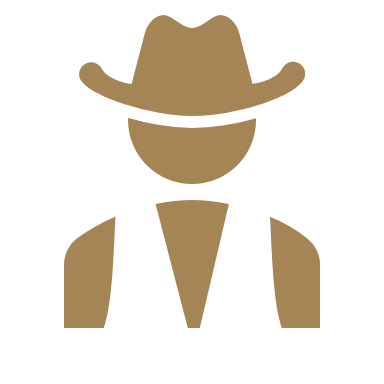 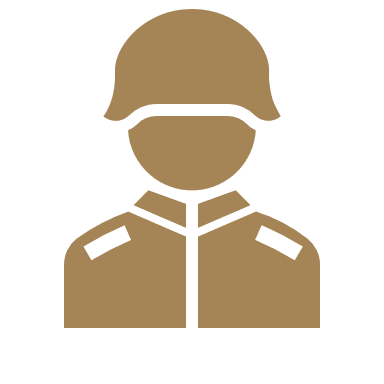 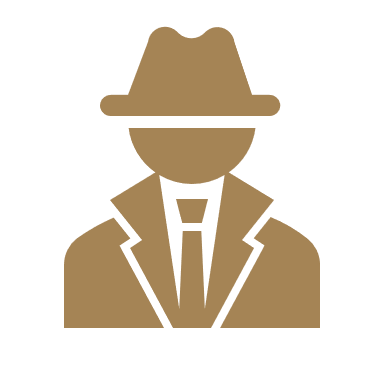 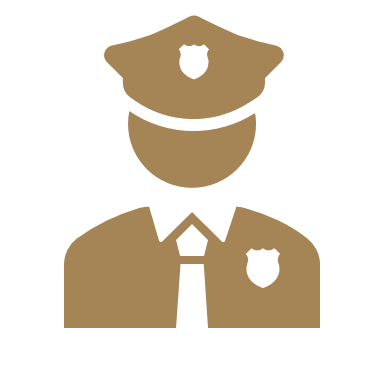 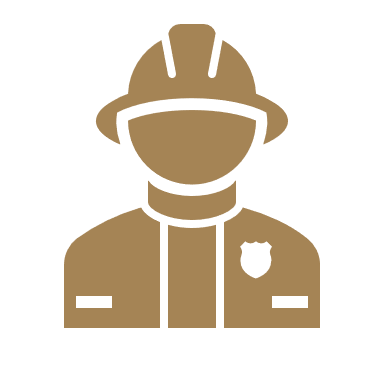 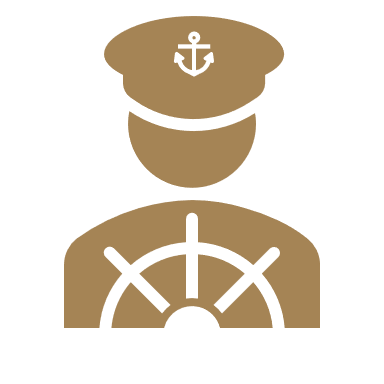 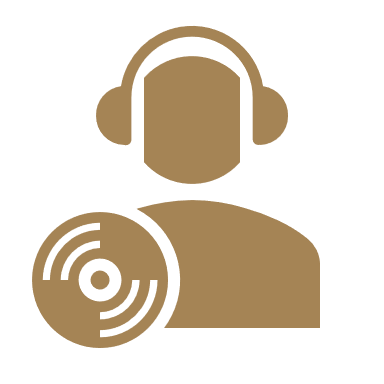 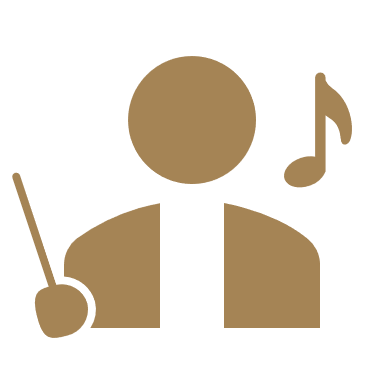 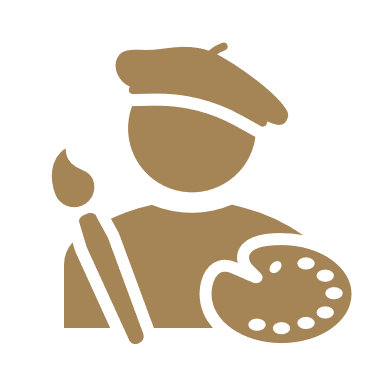 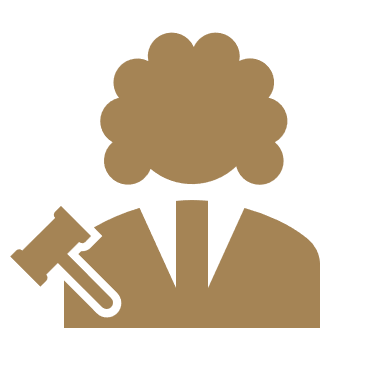 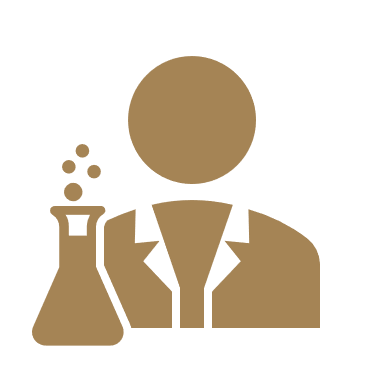 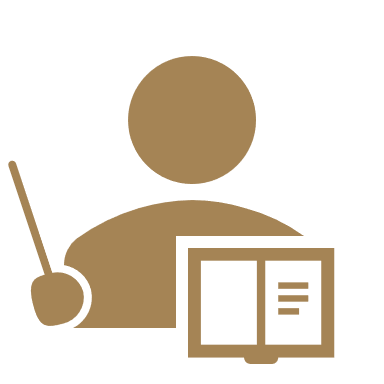 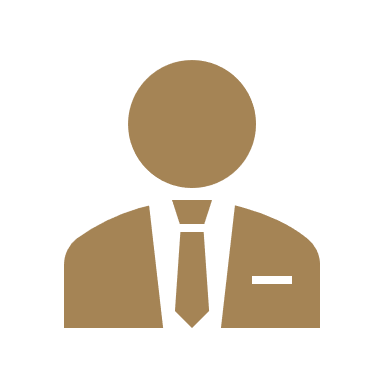 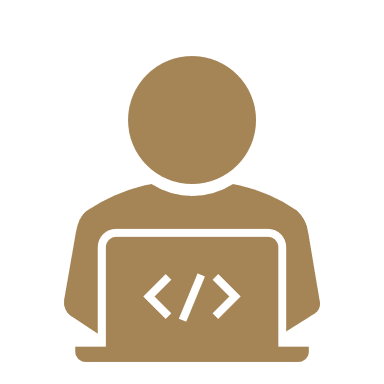 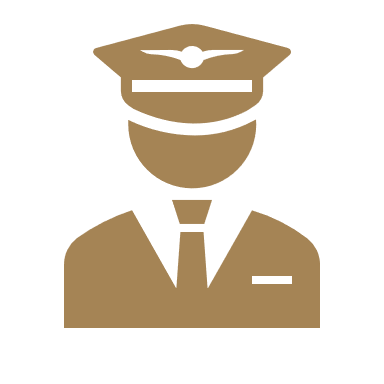 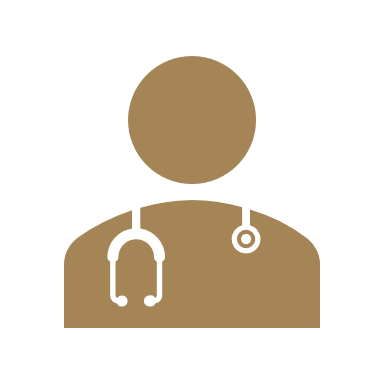 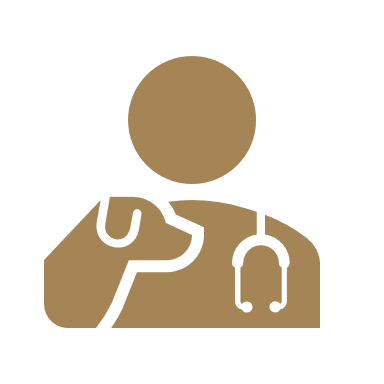 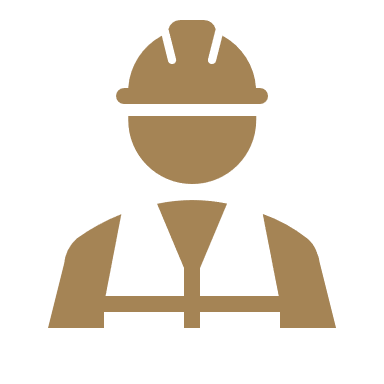 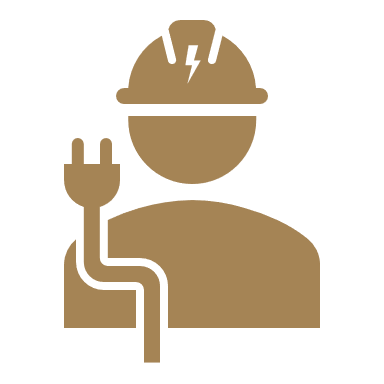 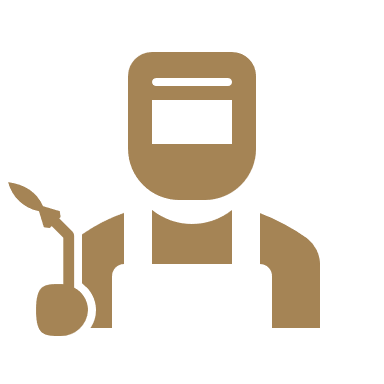